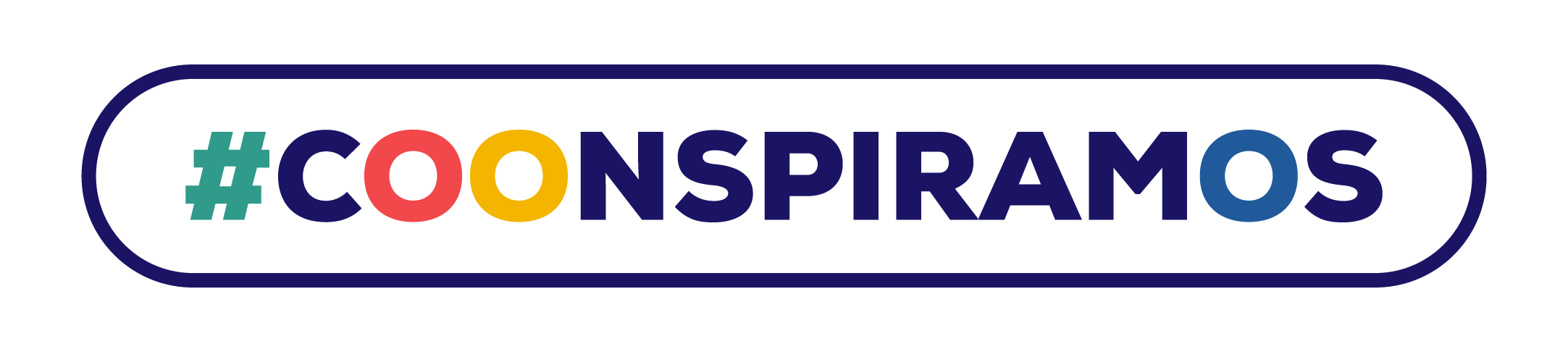 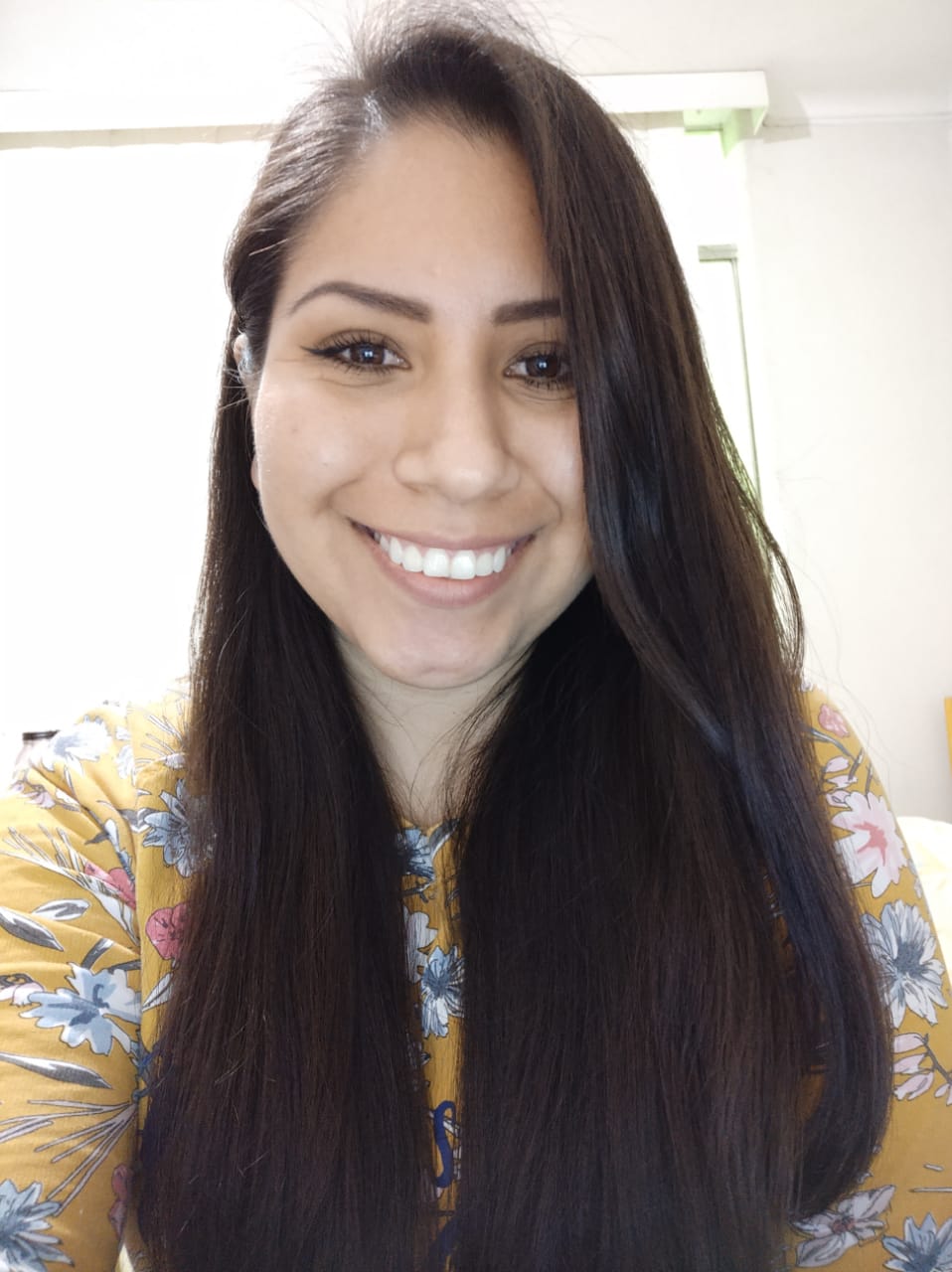 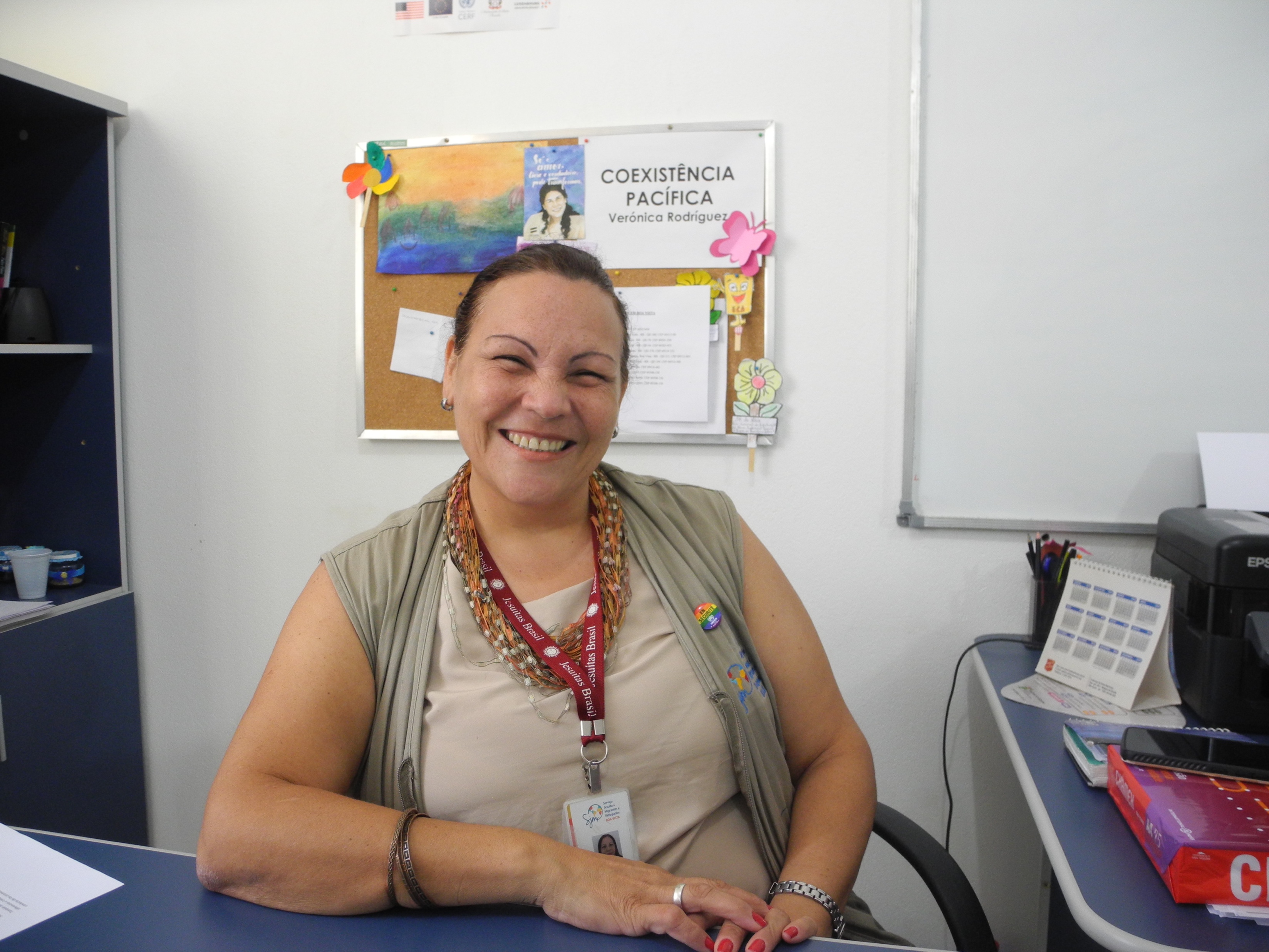 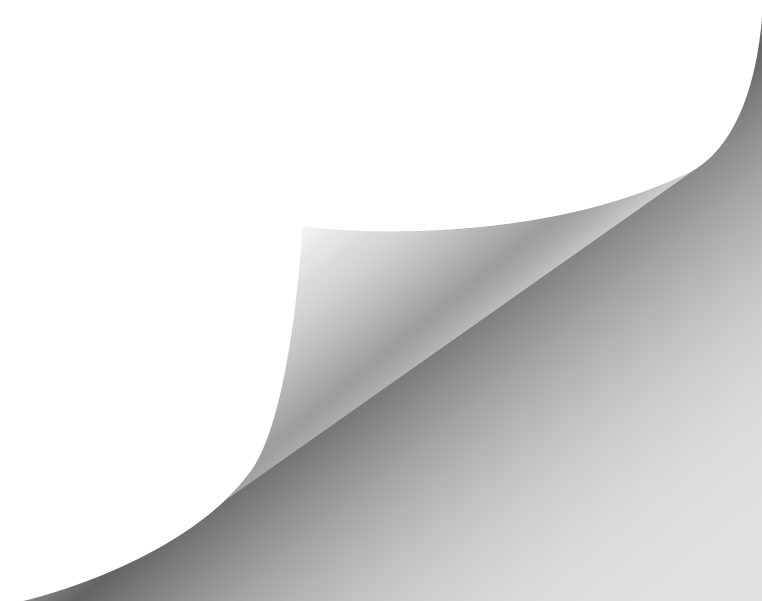 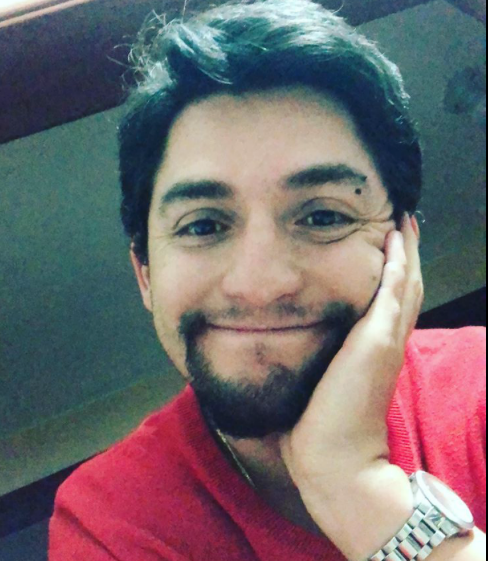 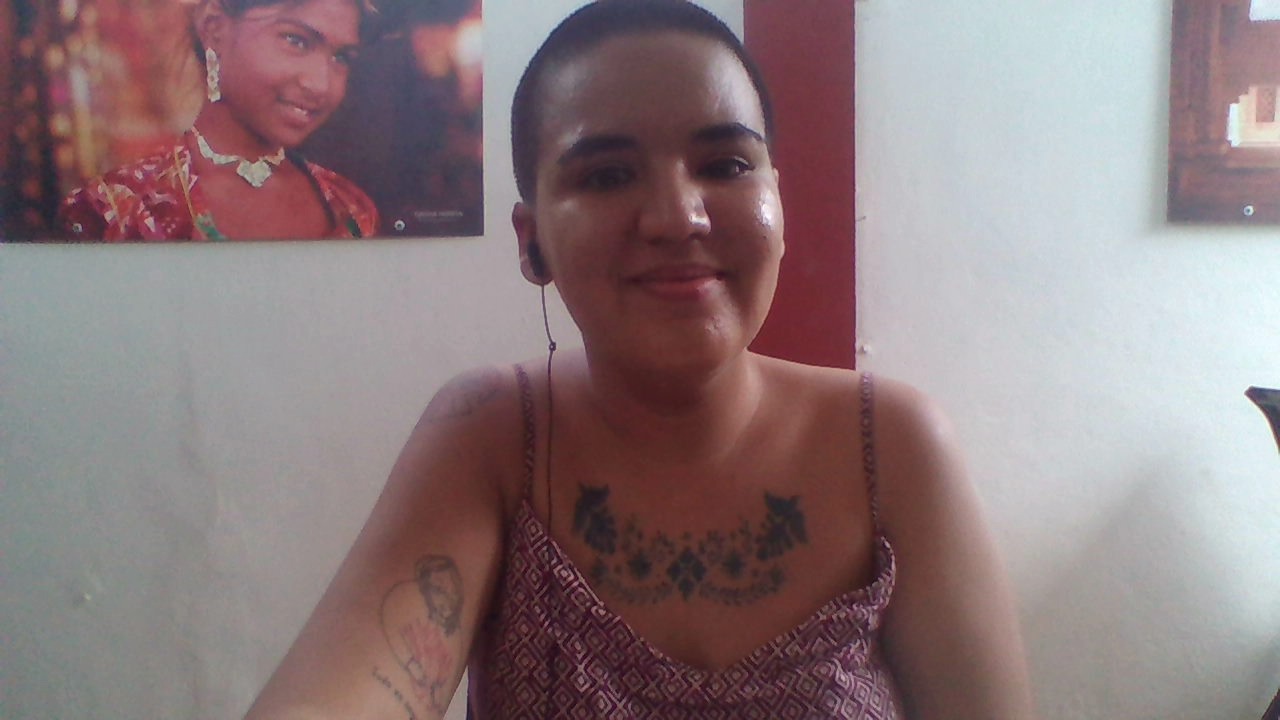 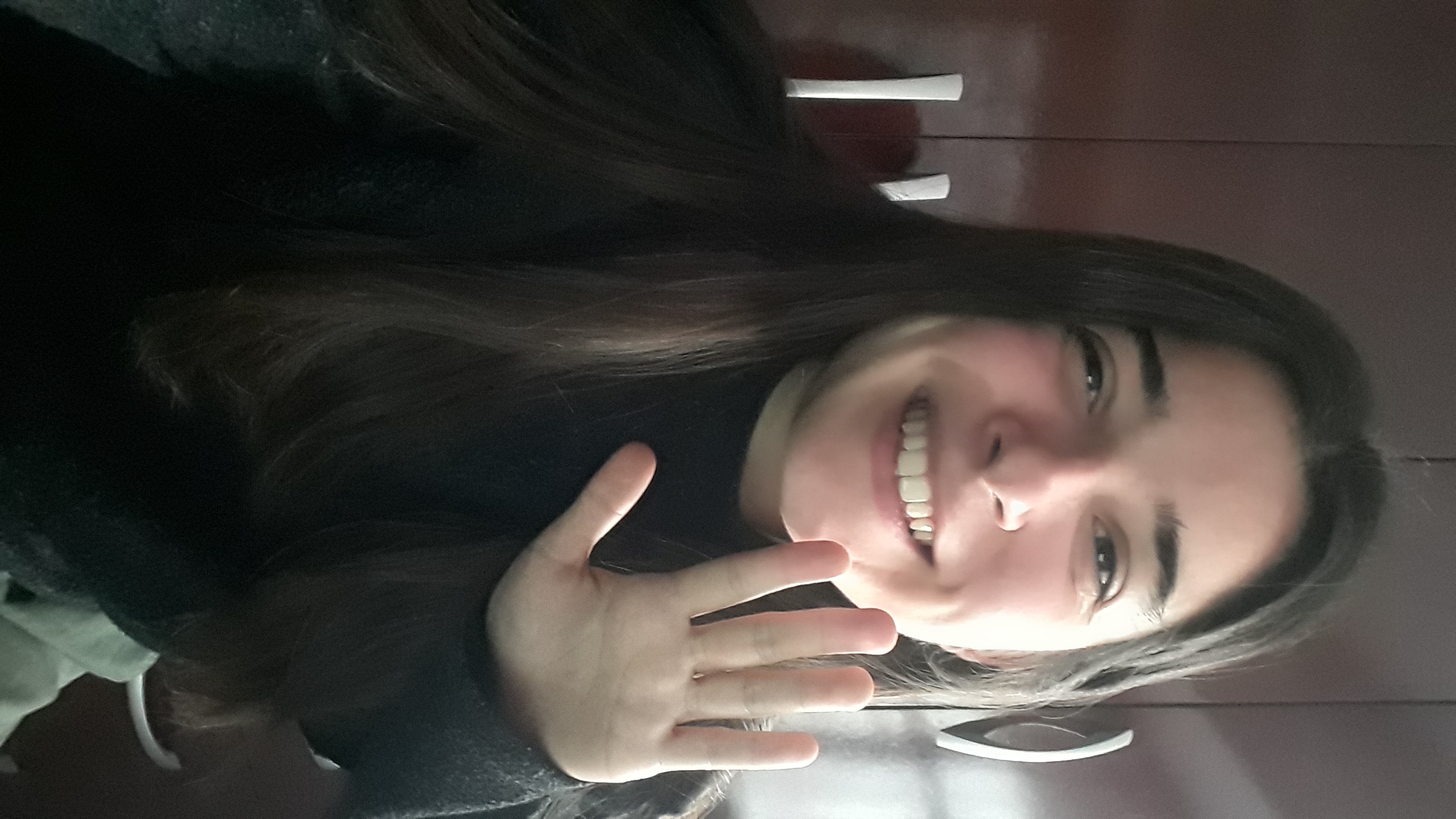 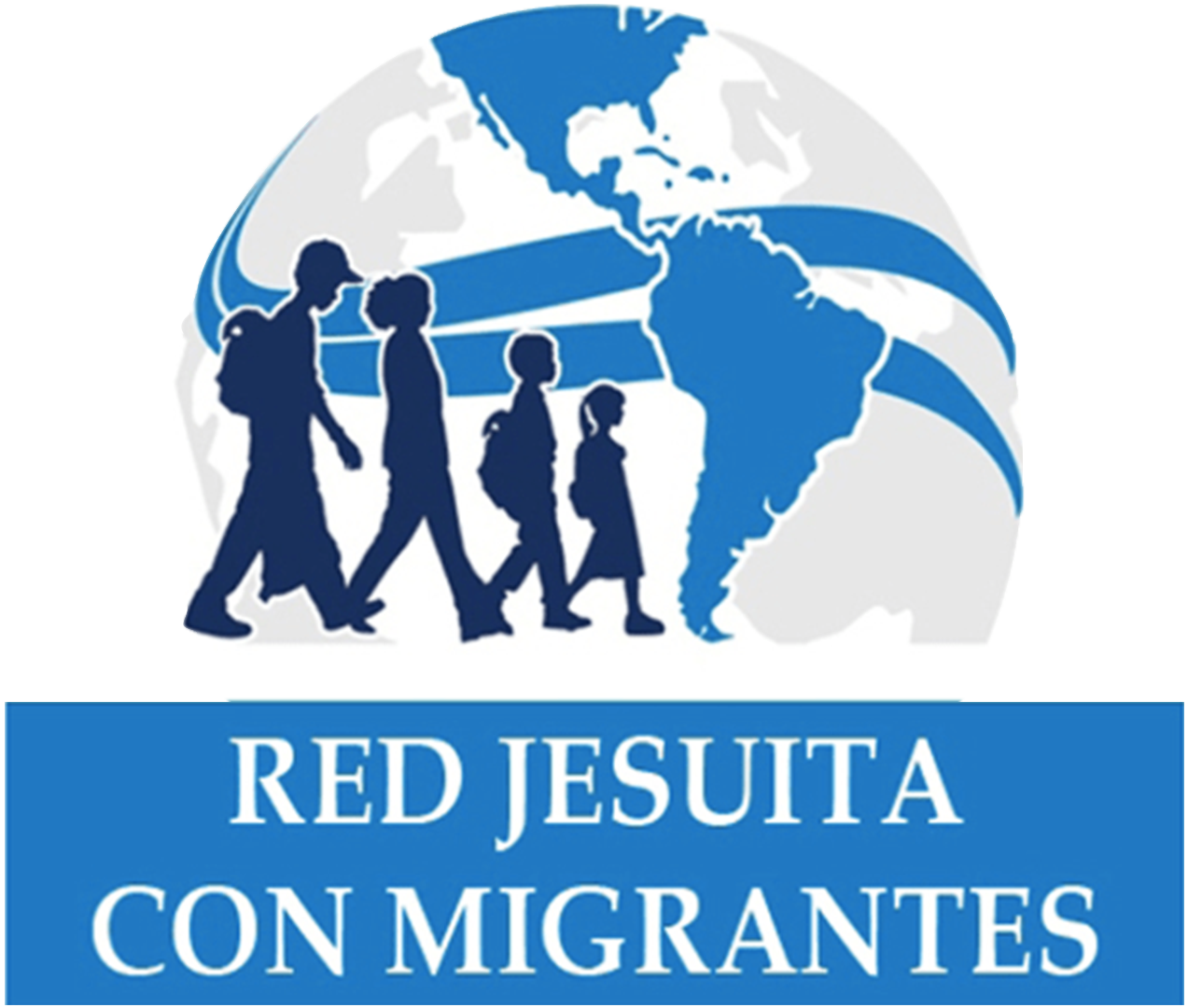 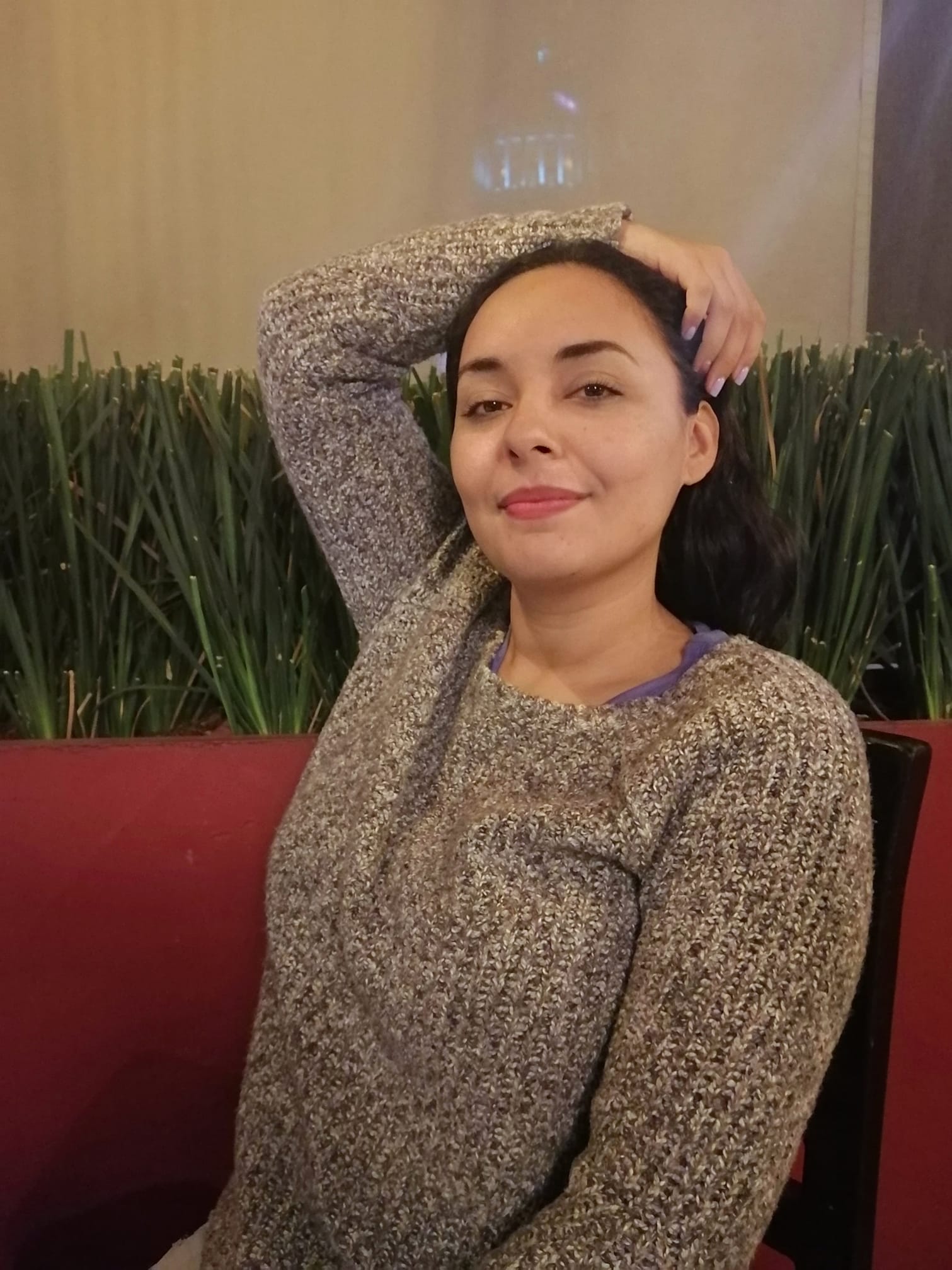 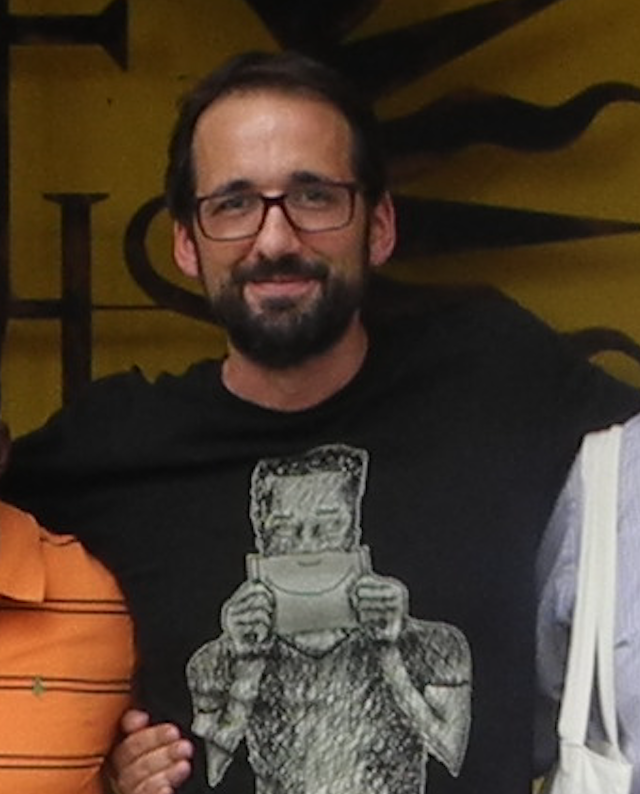 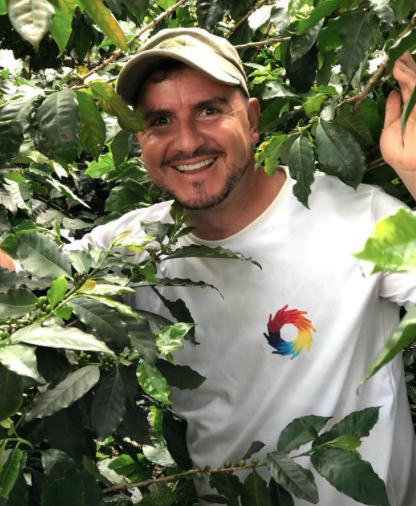 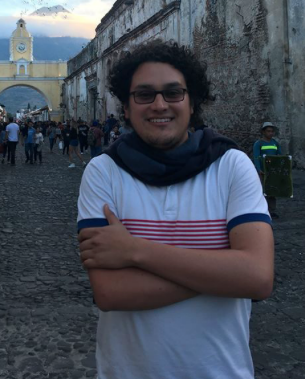 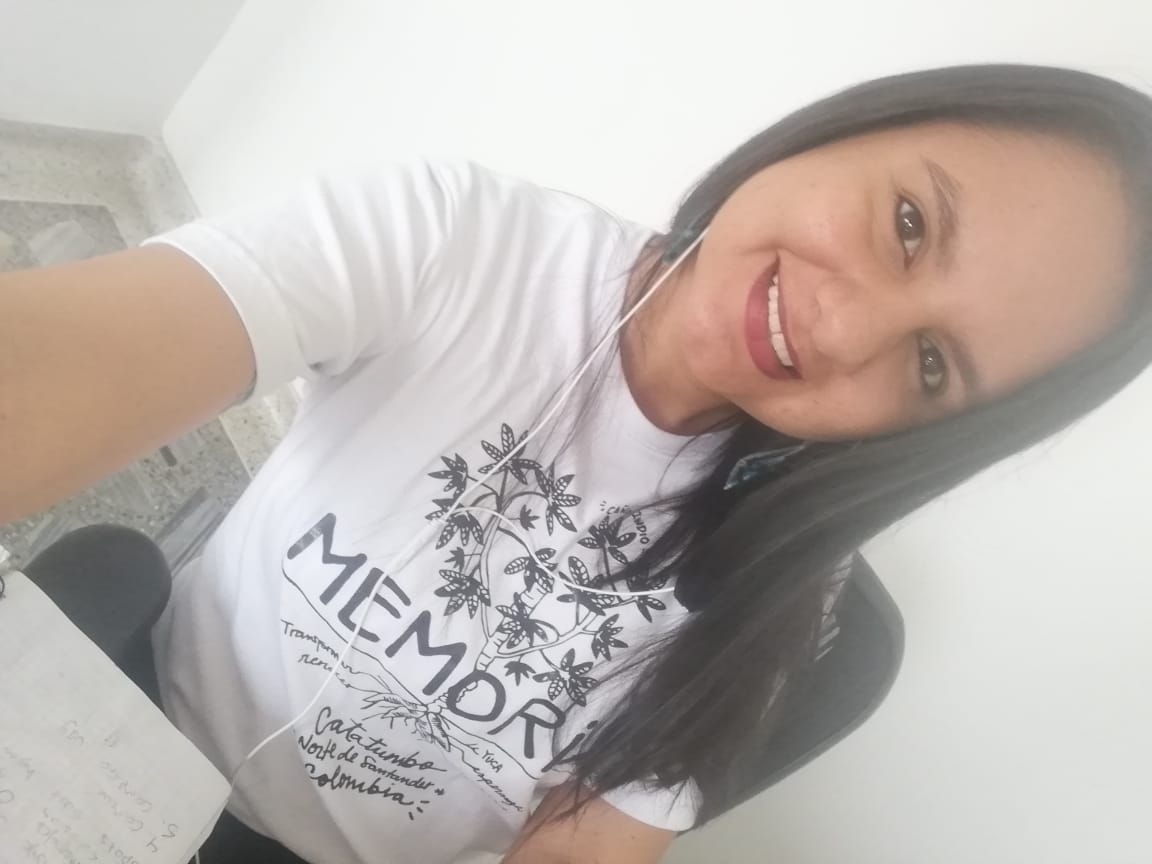 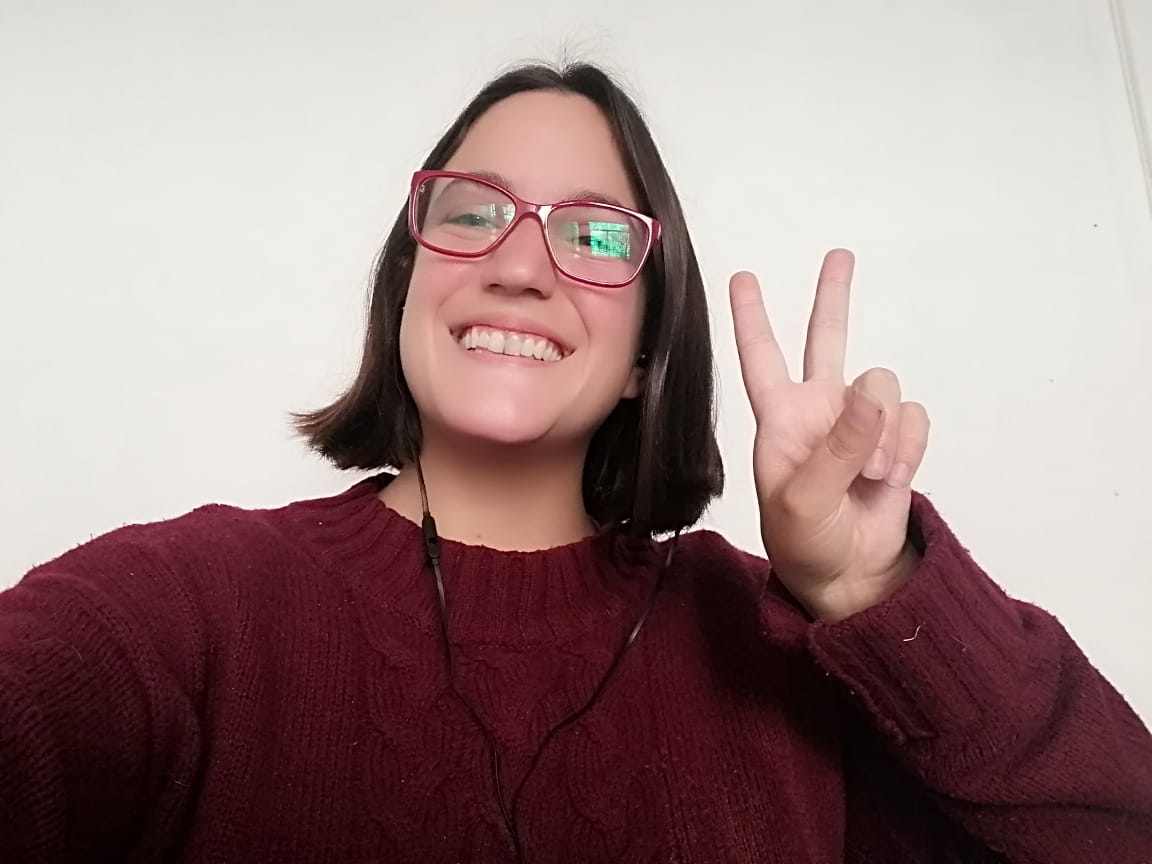 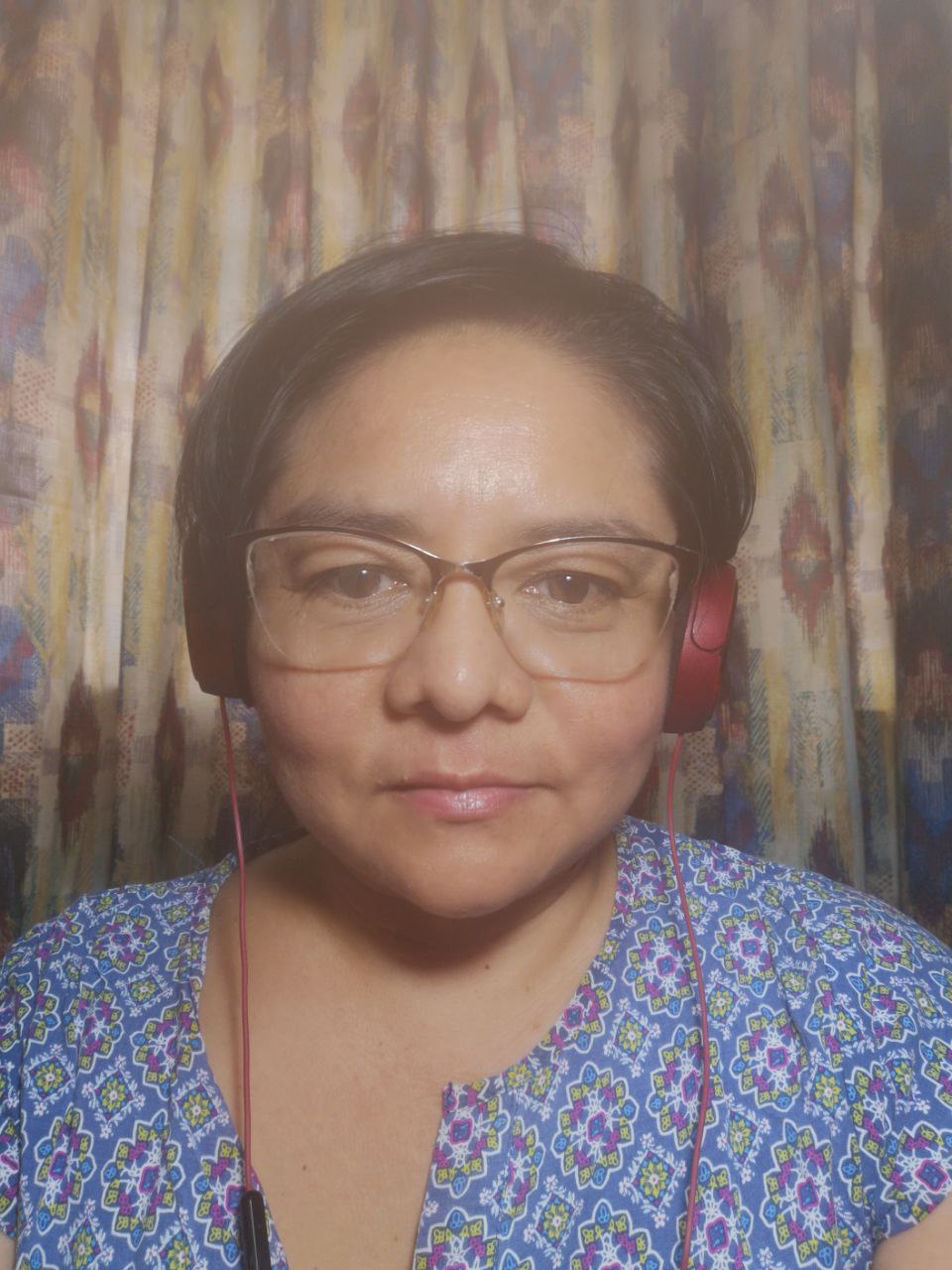 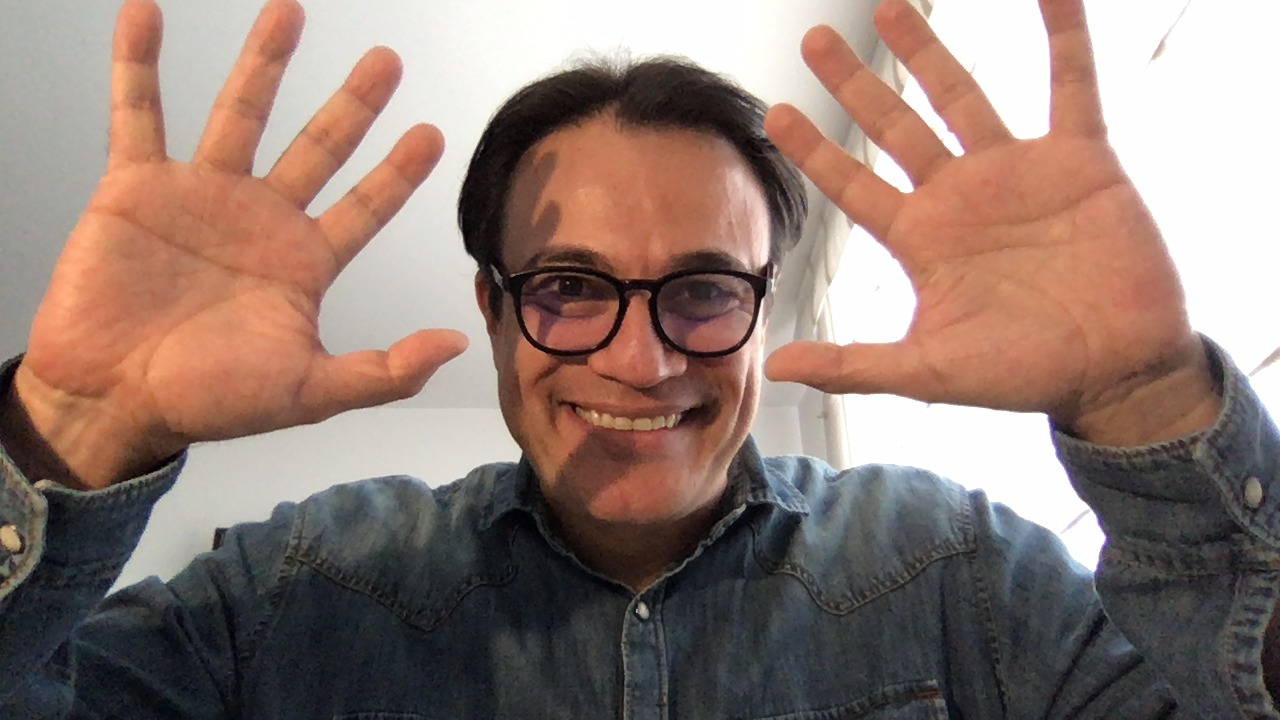 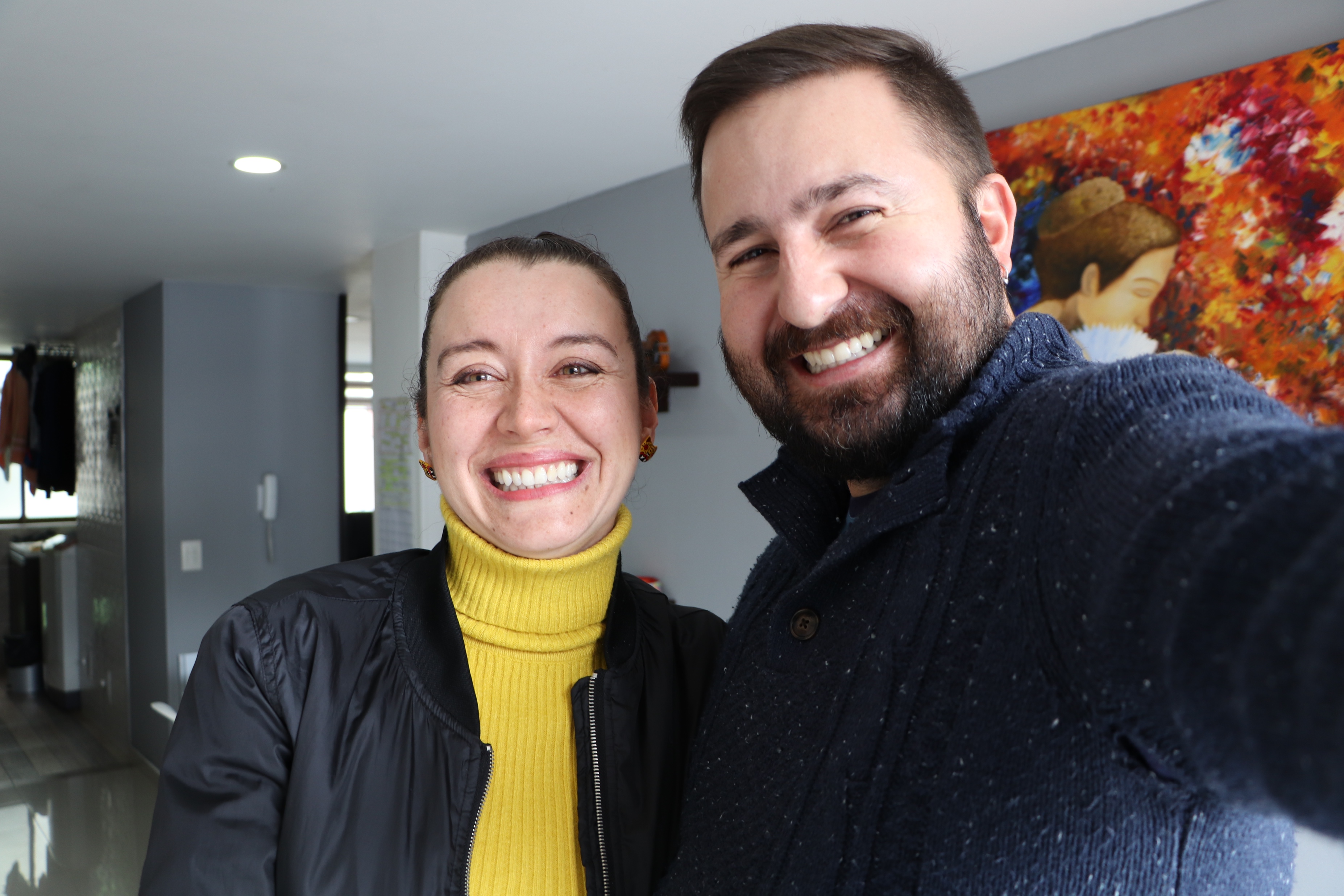 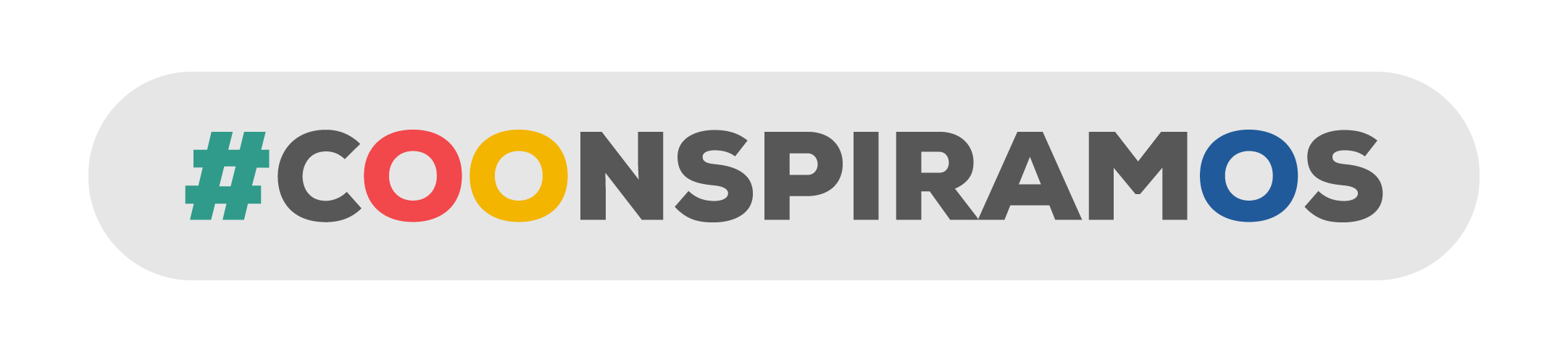 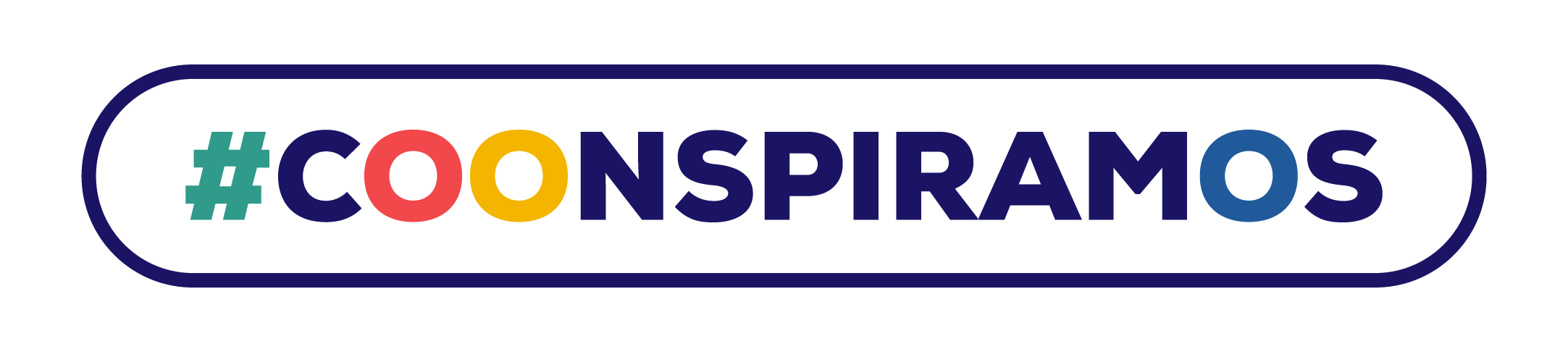 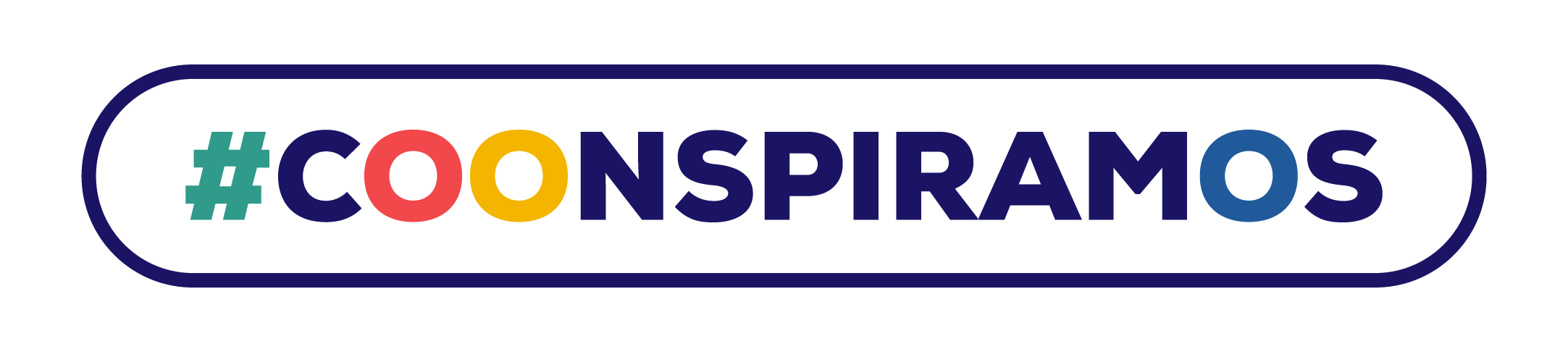 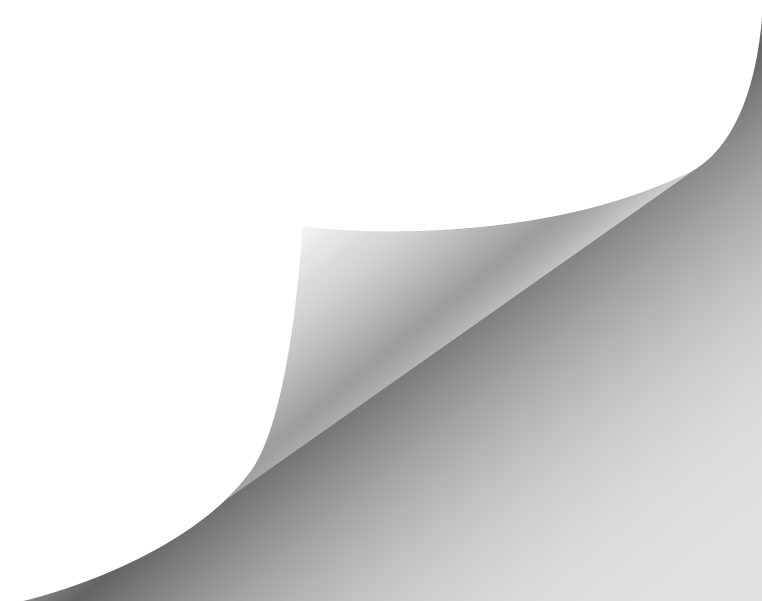 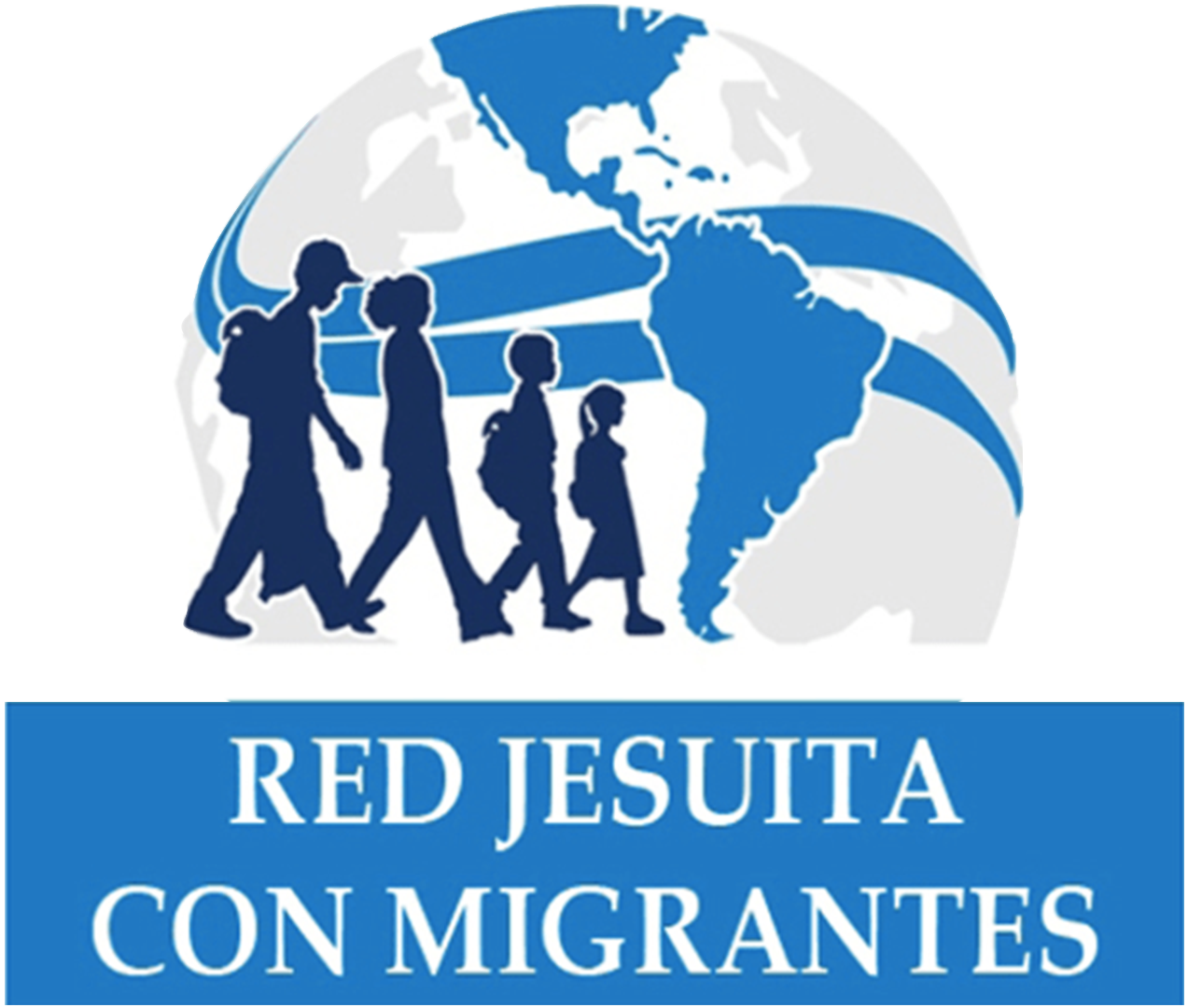 TERCER ENCUENTRO COONSPIRAMOS
Red Jesuita con Migrantes
Octubre 29 - 2020
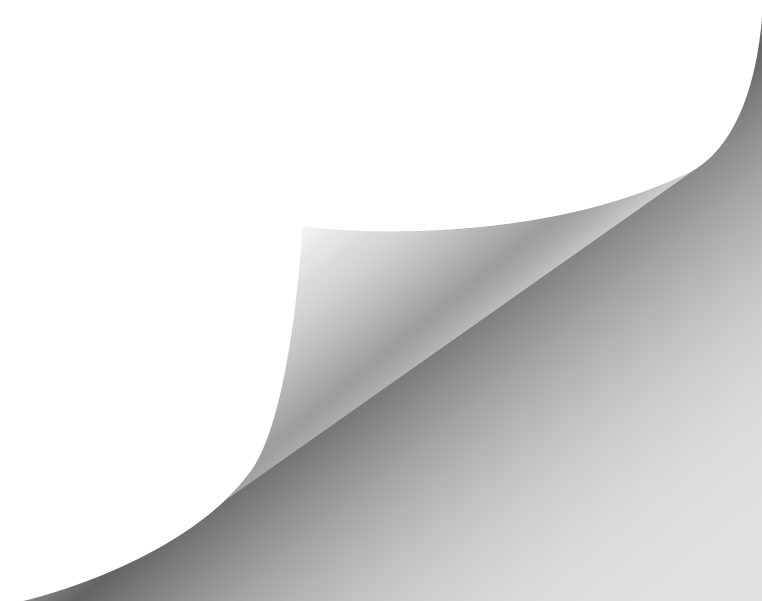 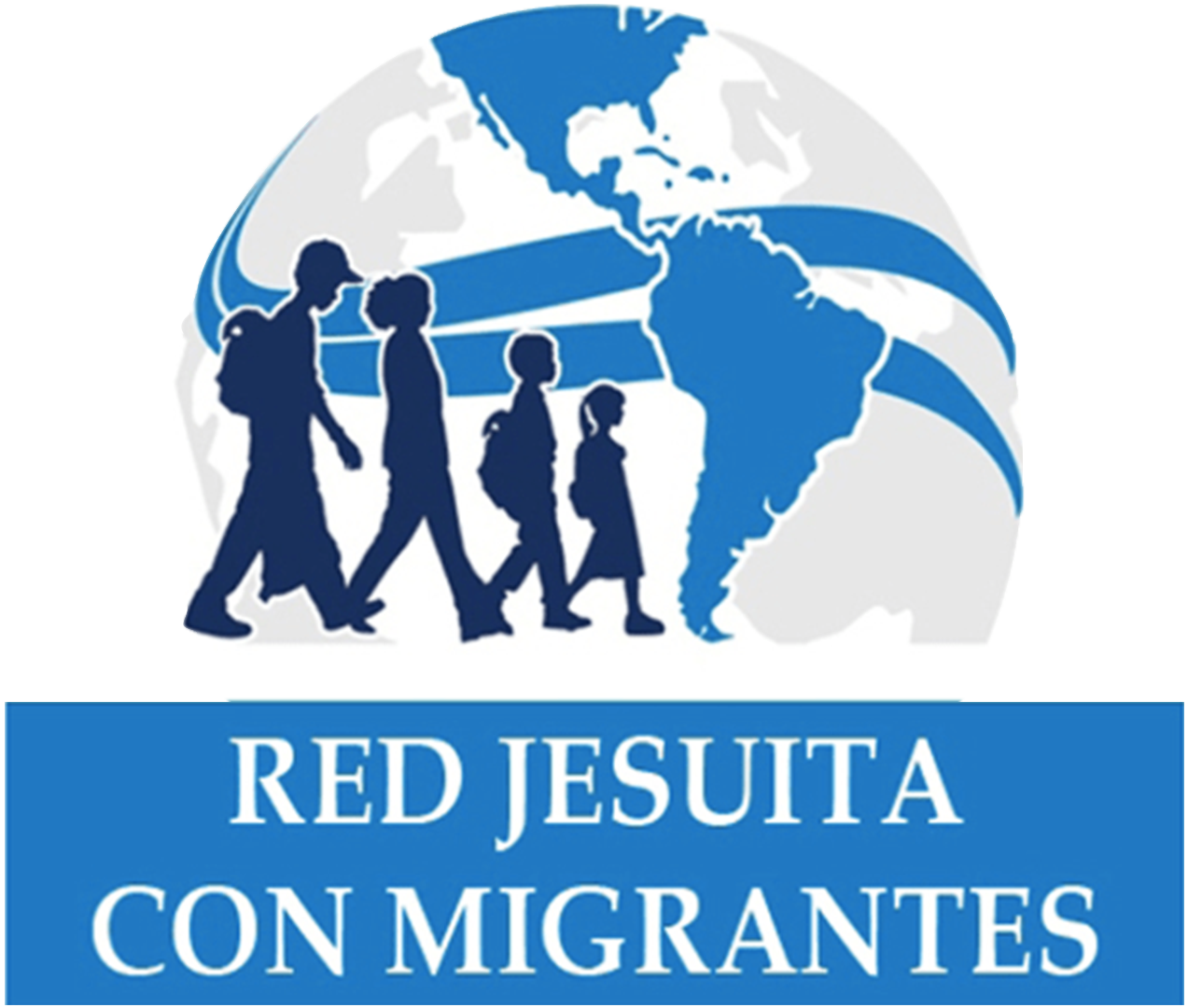 Seguir avanzando en la construcción de una comunidad de saberes, prácticas y aprendizajes.
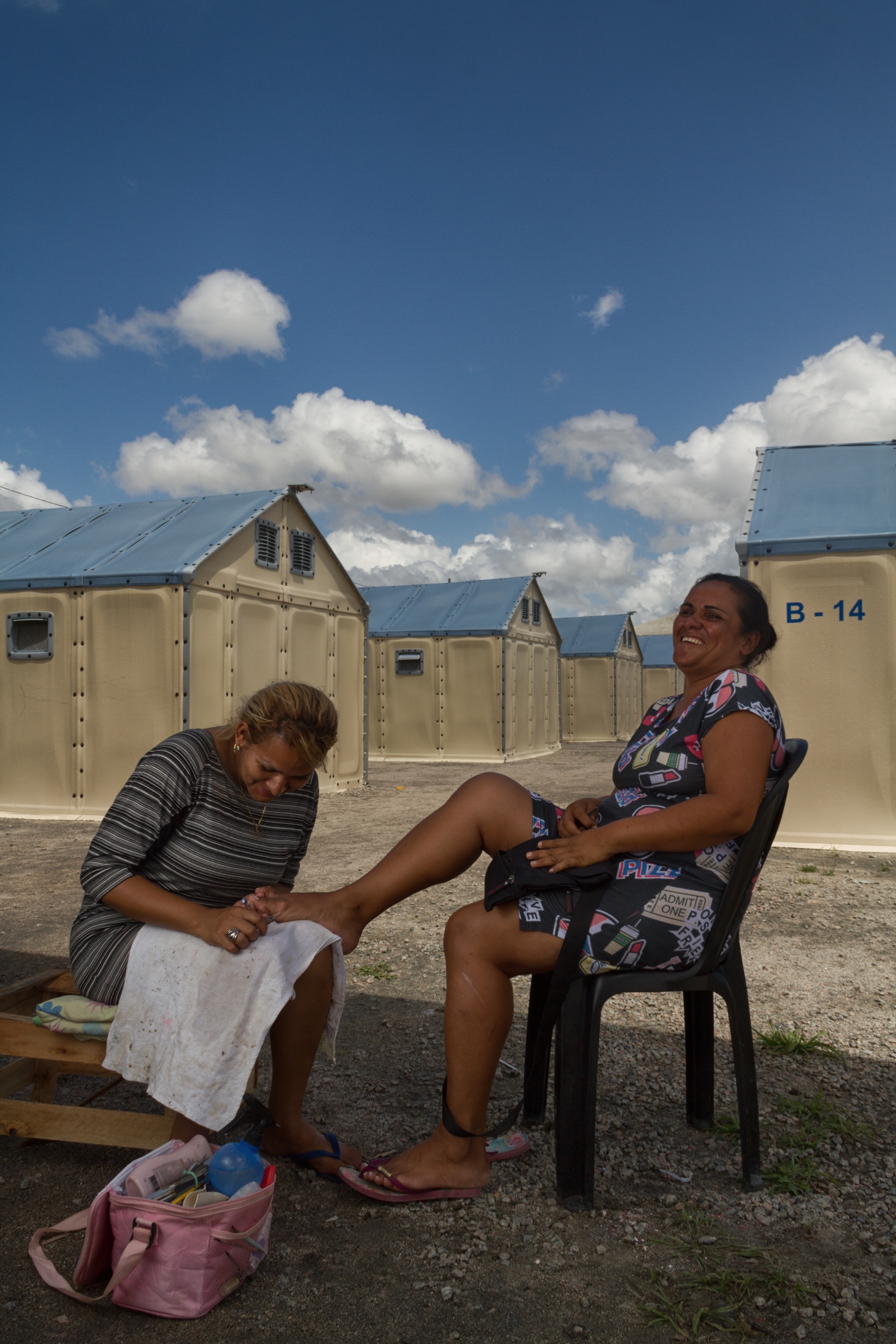 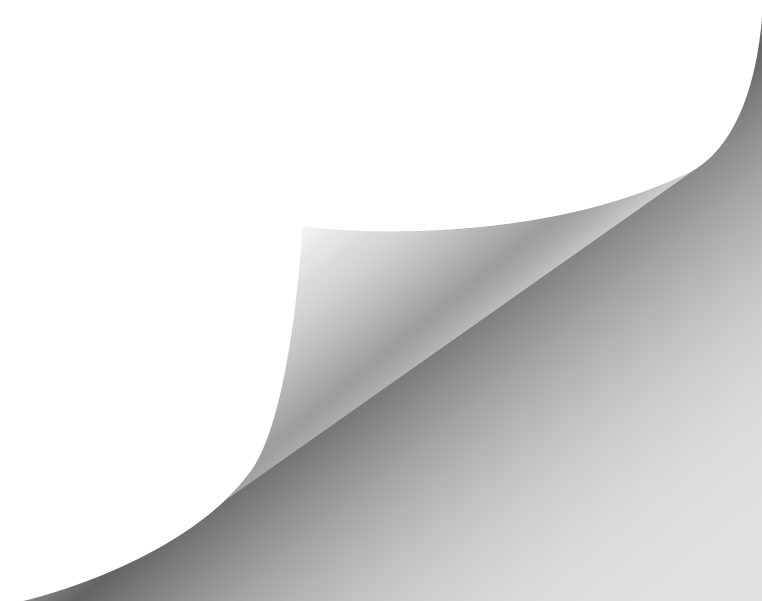 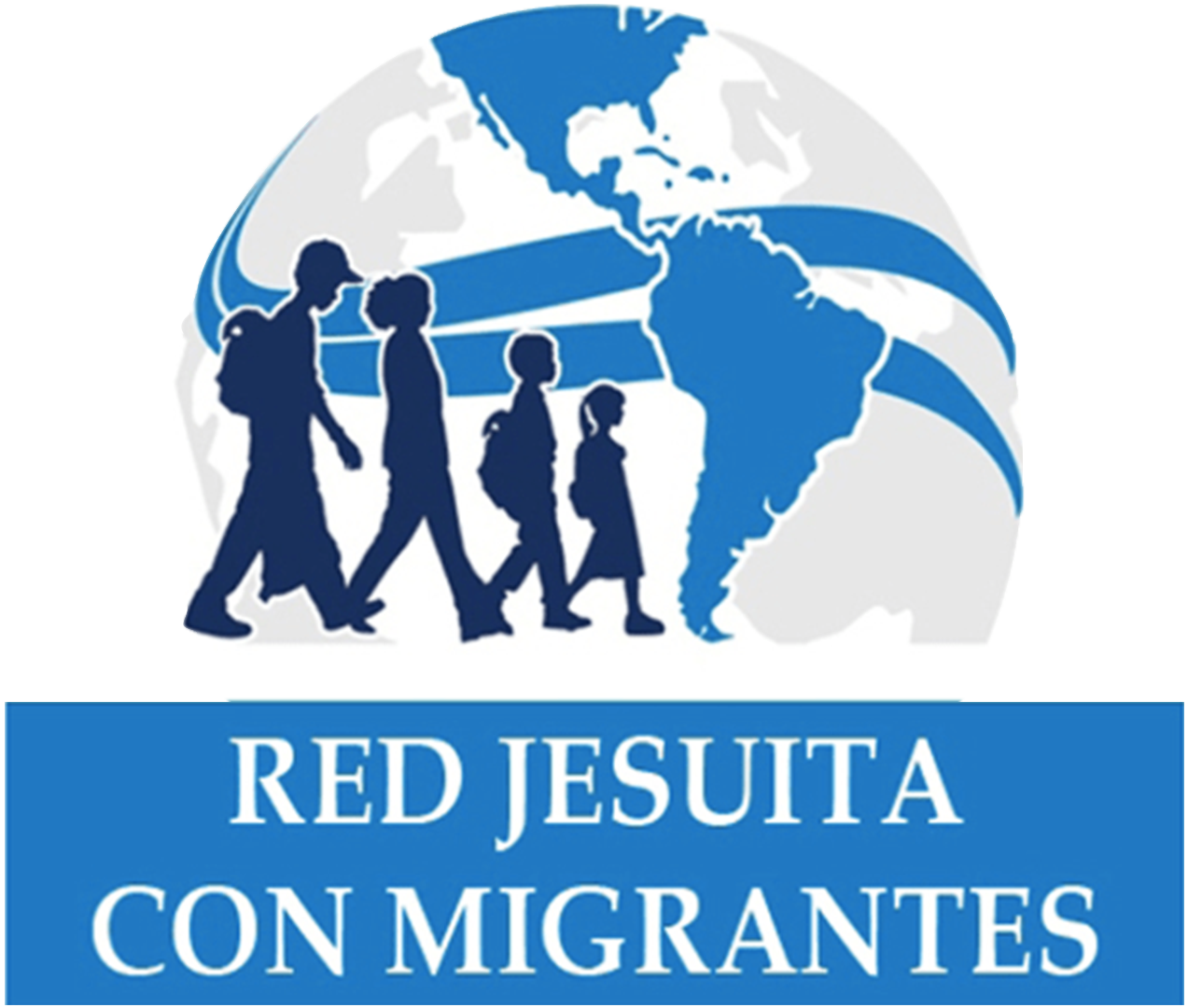 ¿Cómo llego hoy 
a este encuentro?
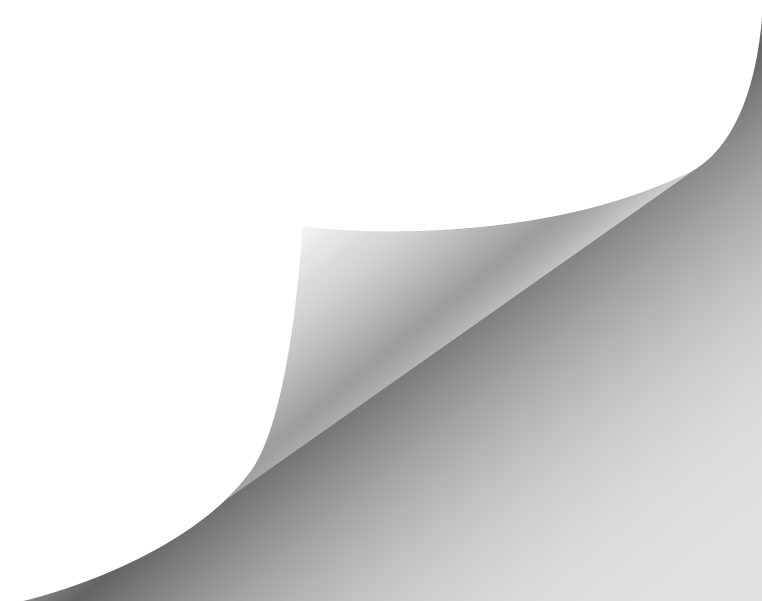 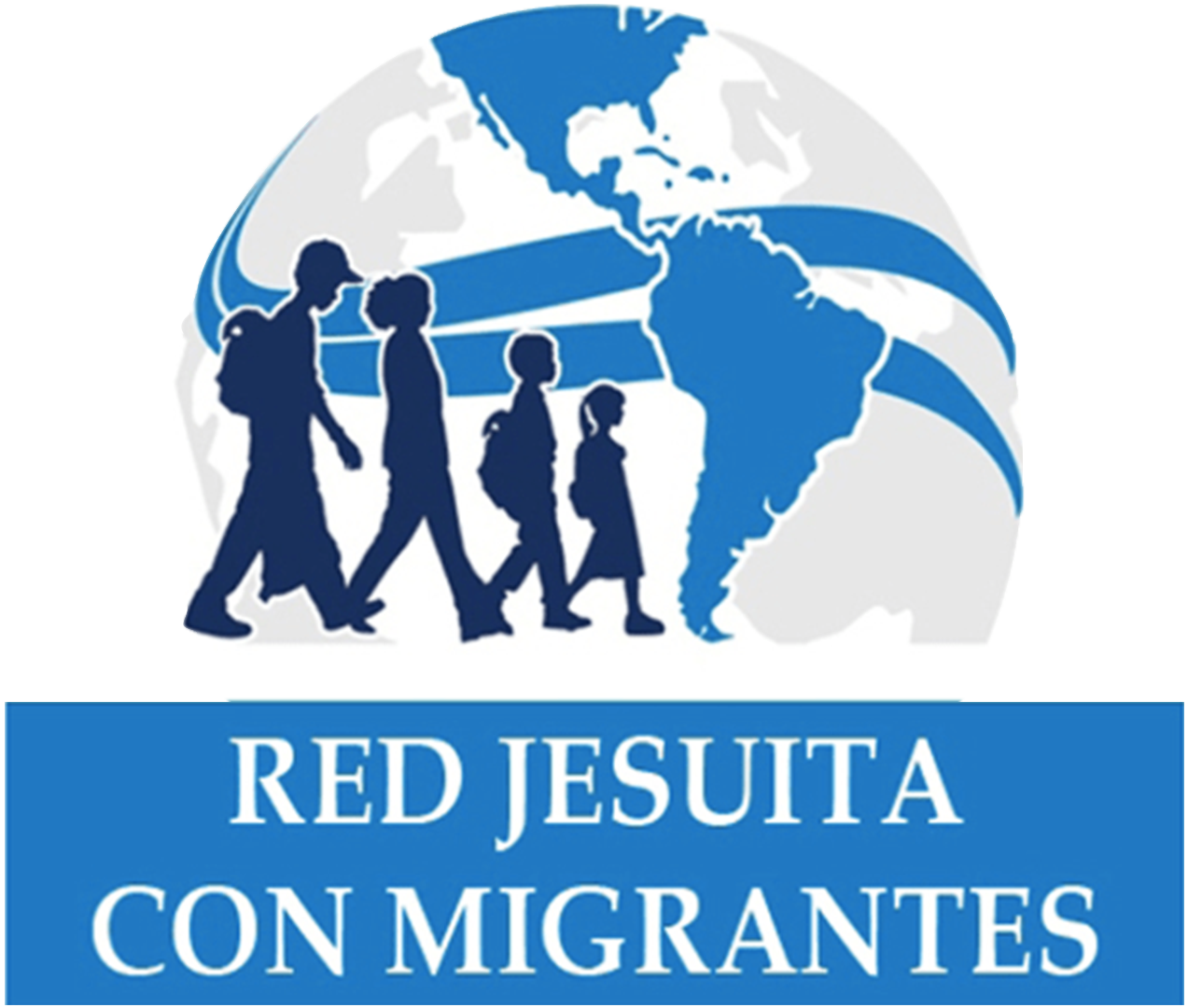 MOMENTOS PARA HOY
Encontrarnos nuevamente
Profundizar en el enfoque de la interculturalidad
Socializar los avances de las compañeras de Tapachula
Participar en migrar hacia lo extraordinario
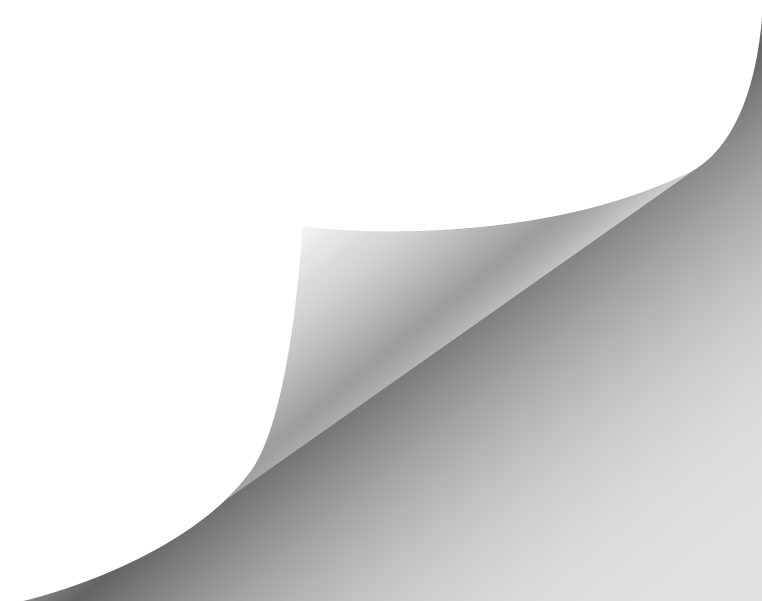 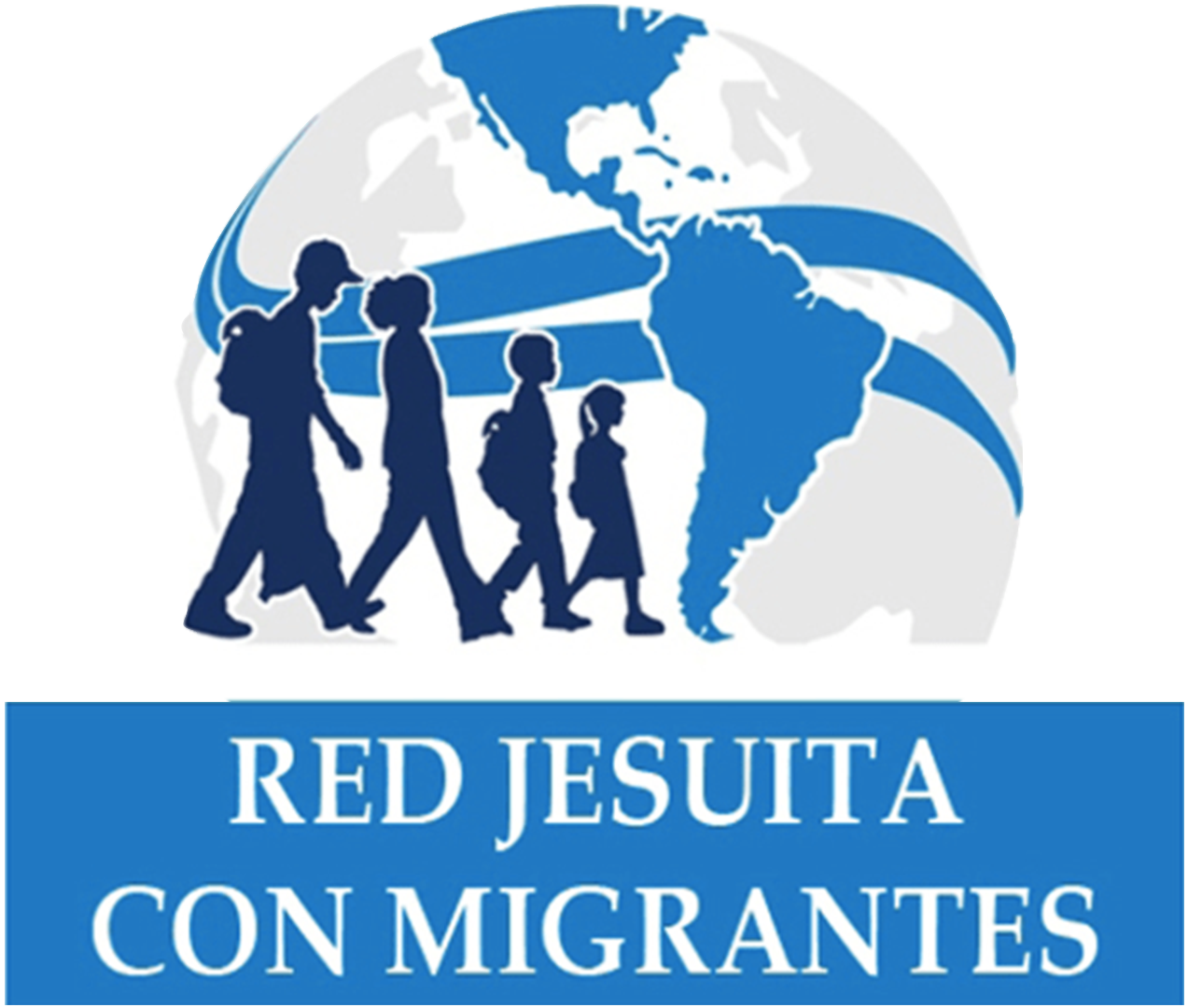 TRINIDAD
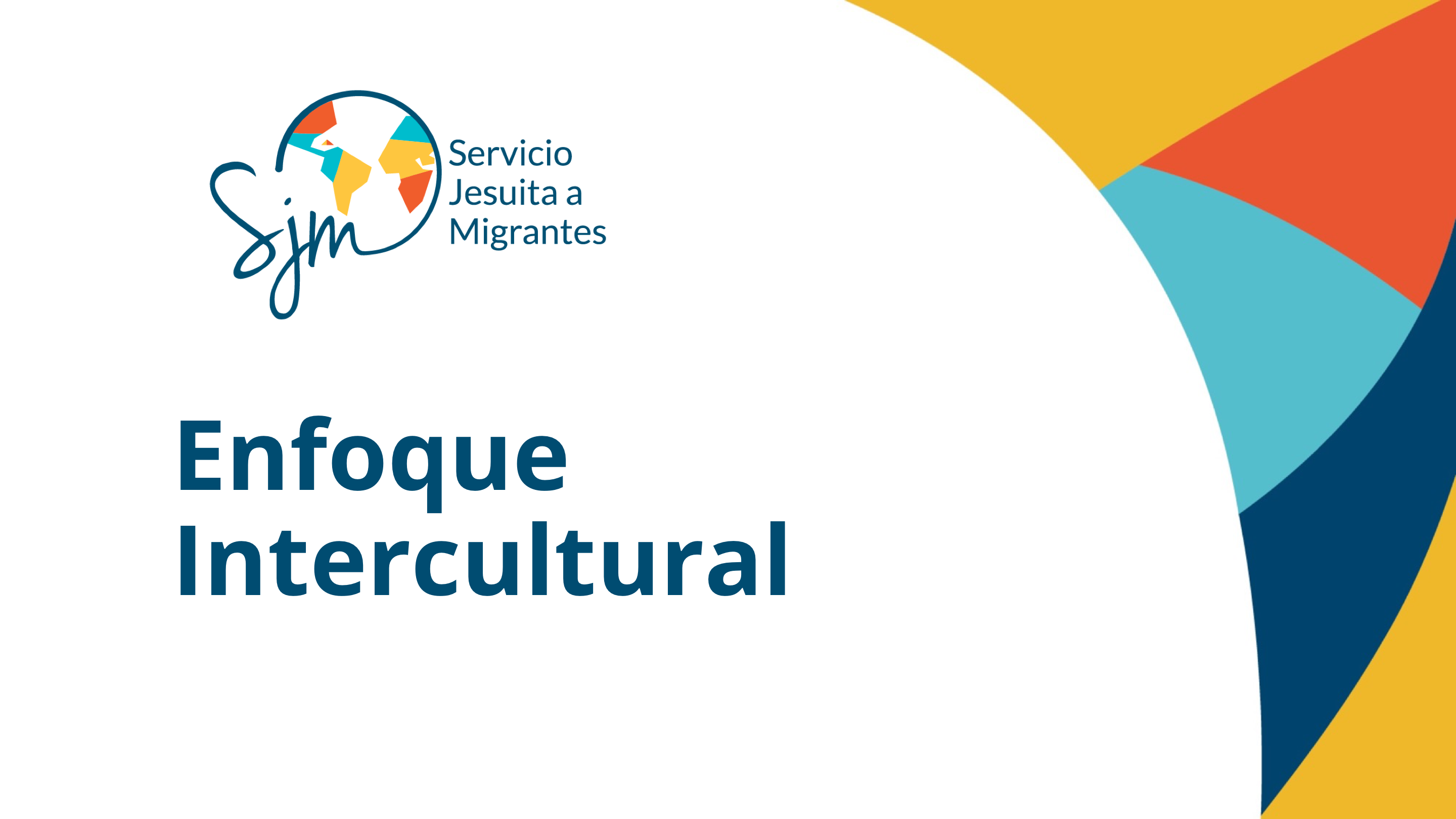 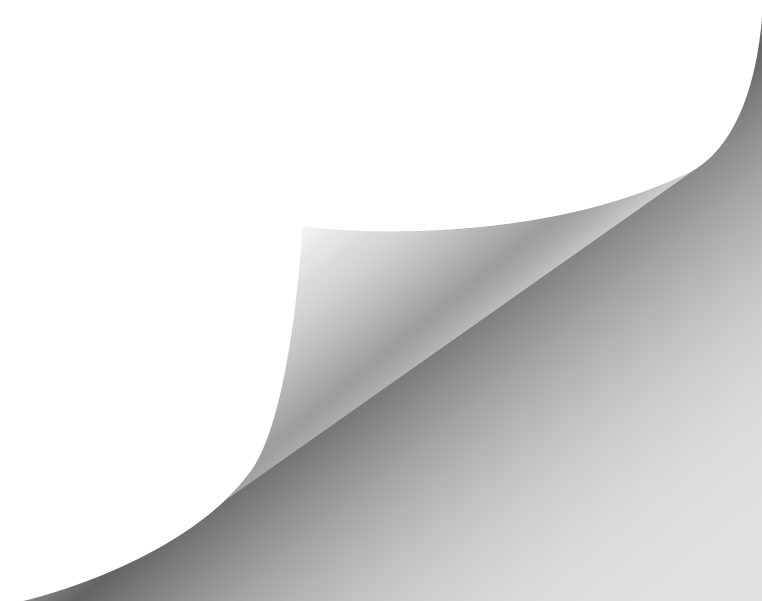 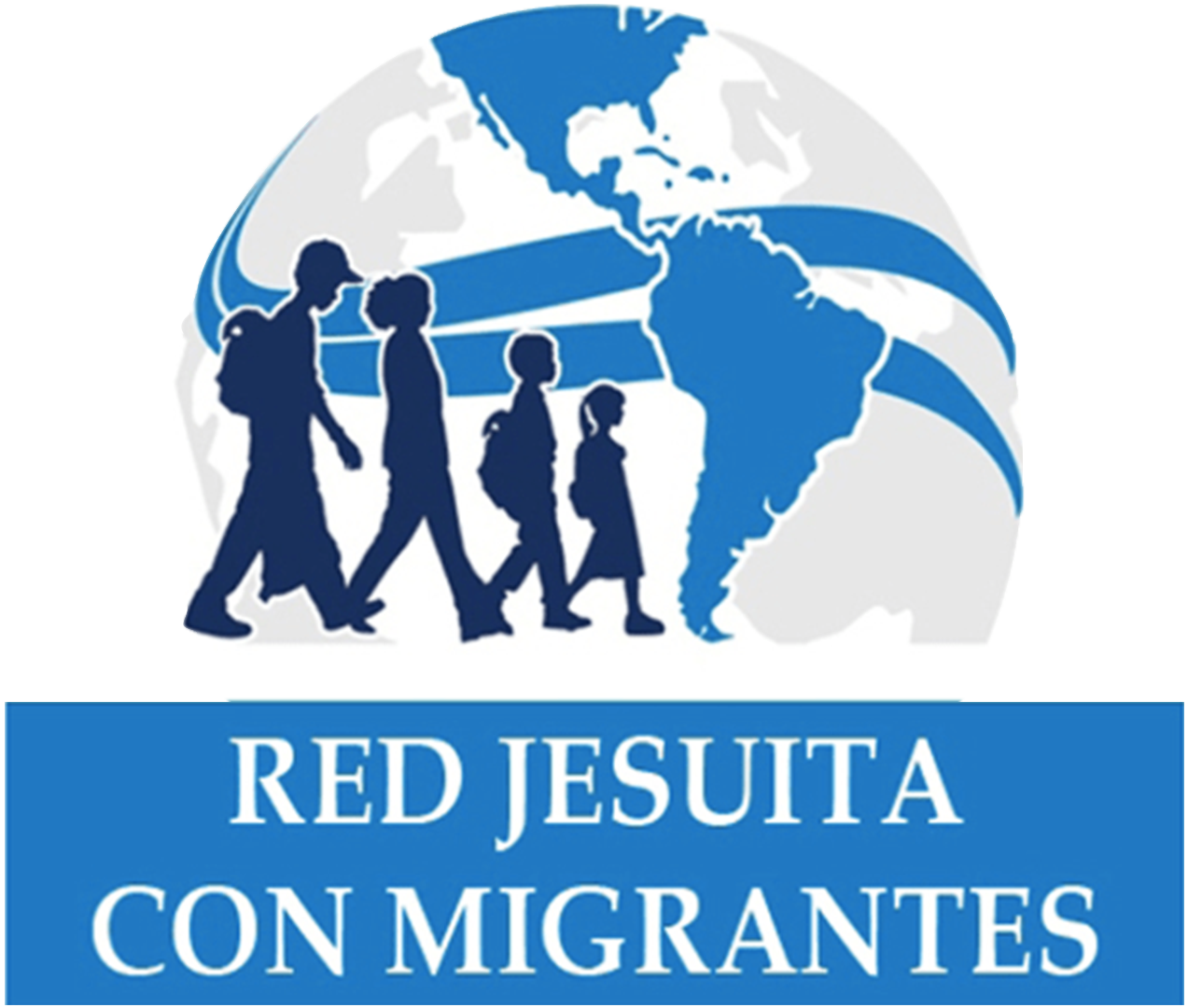 CAFÉ
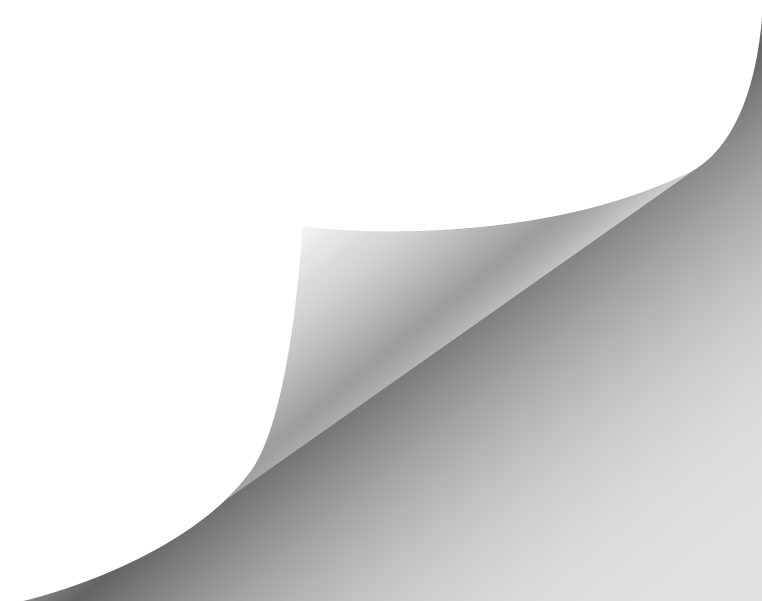 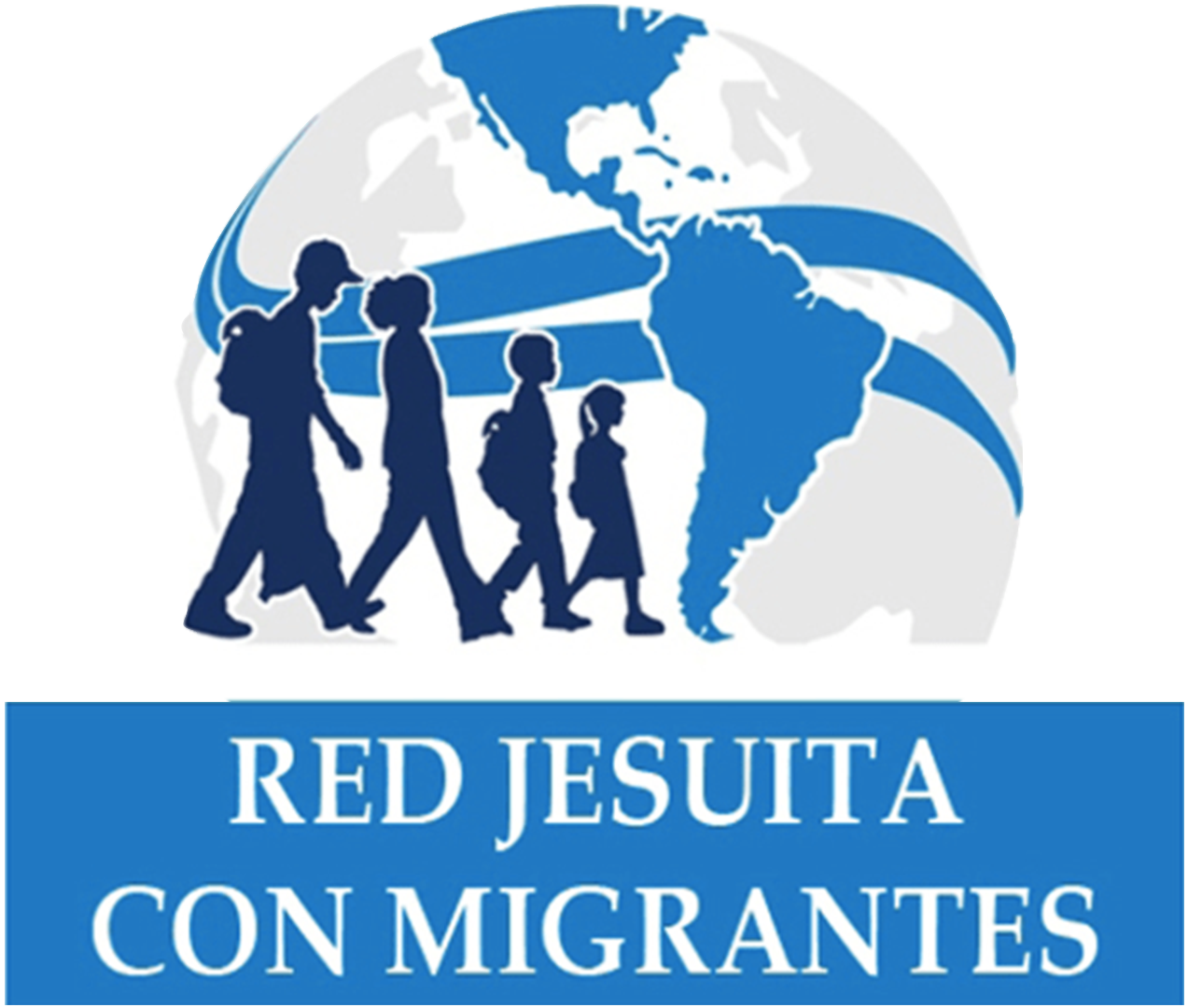 BEATRIZ Y MARILÚ
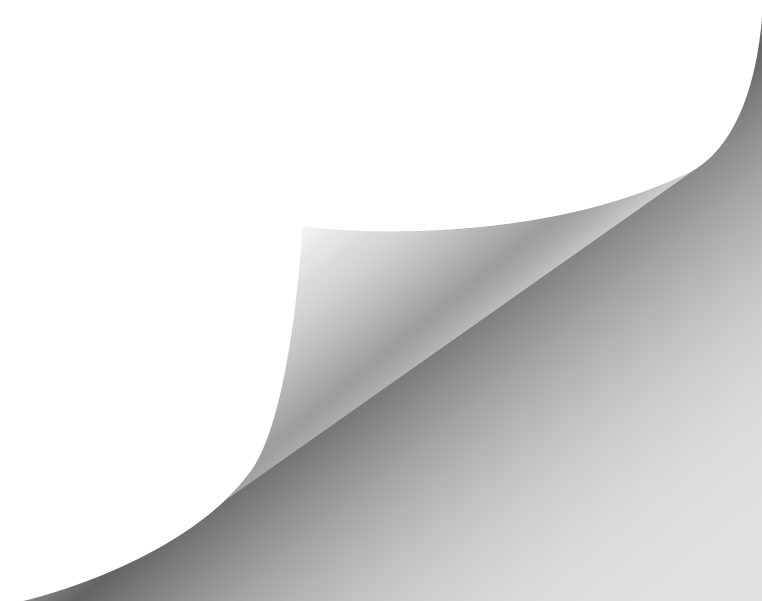 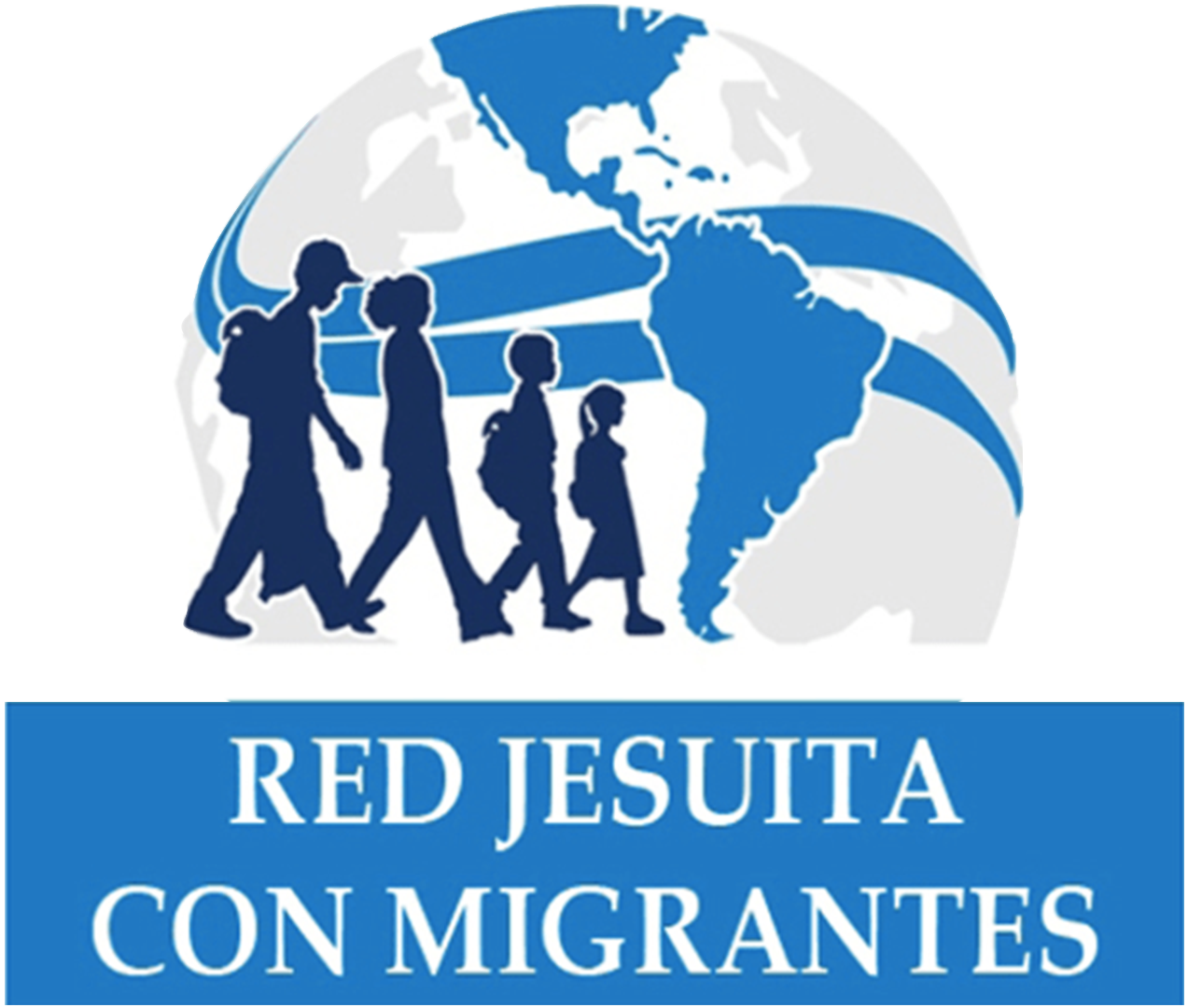 NATY Y LUIS
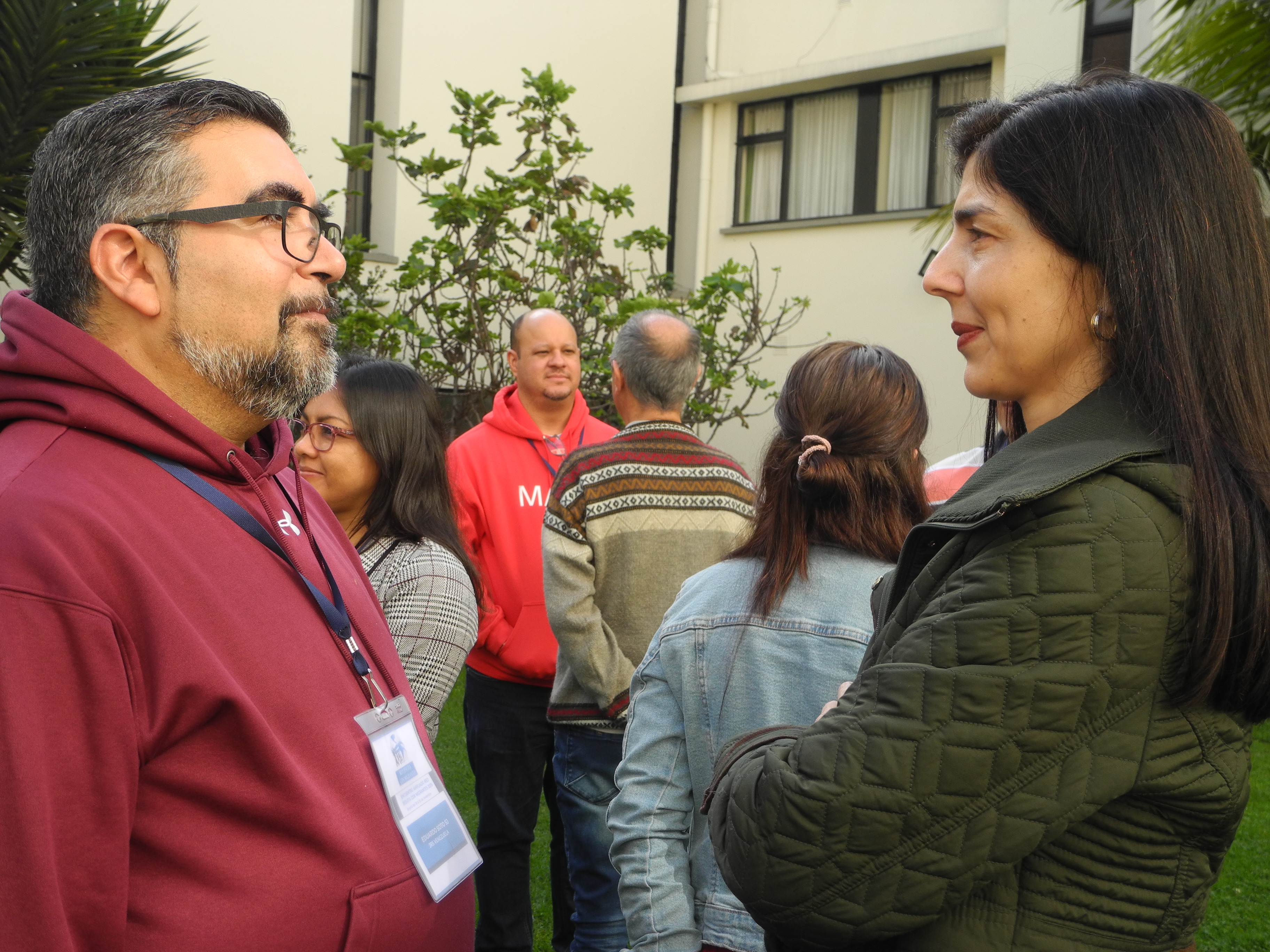 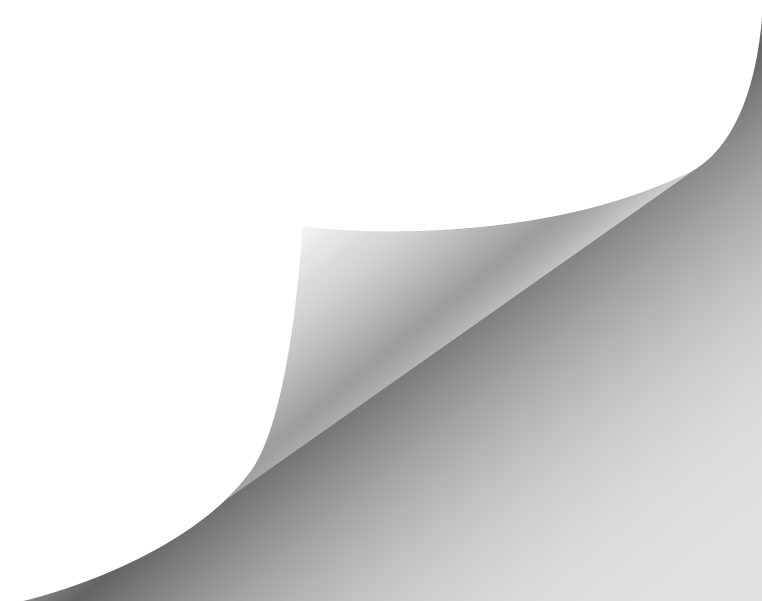 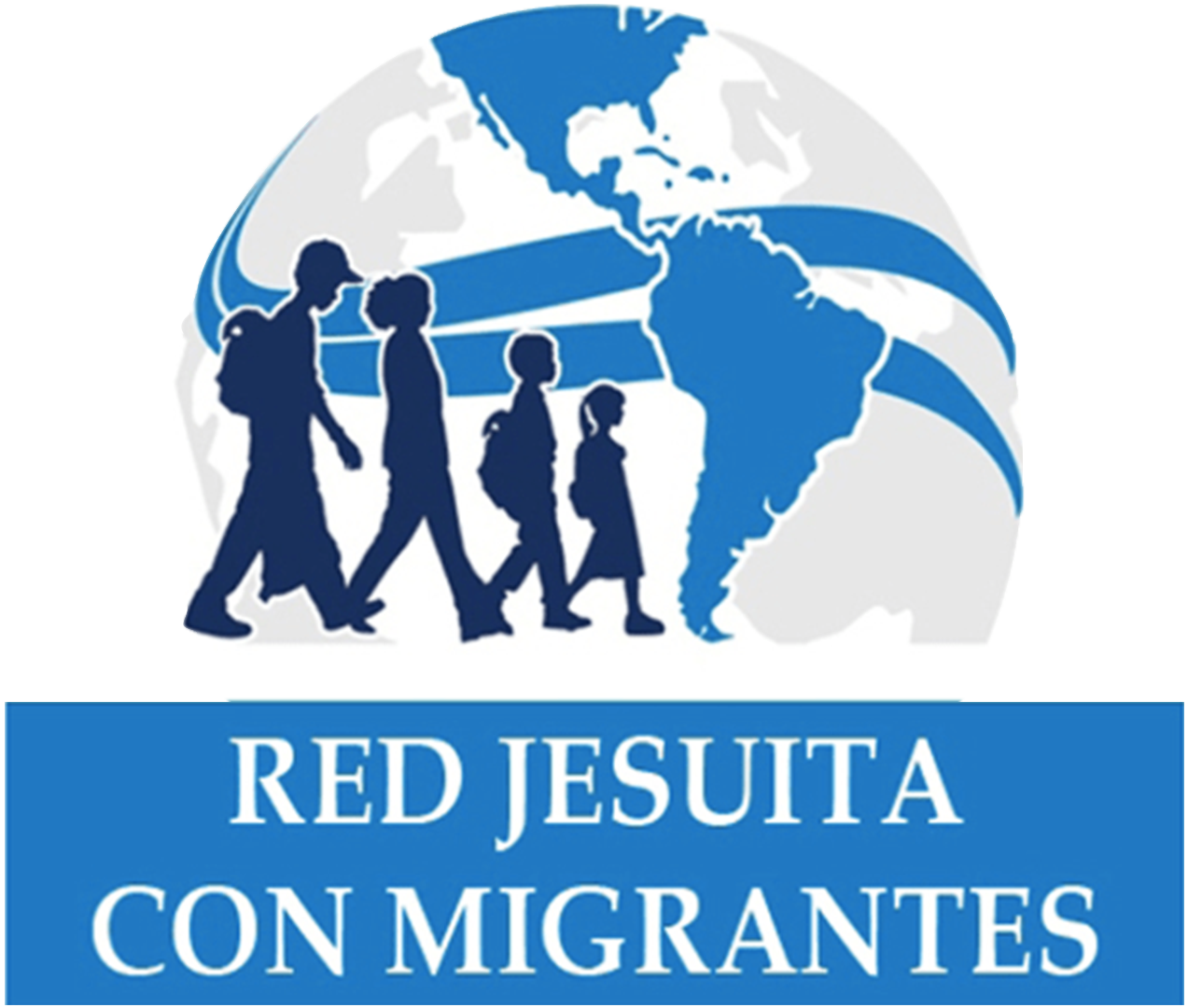 Para seguir tejiendo
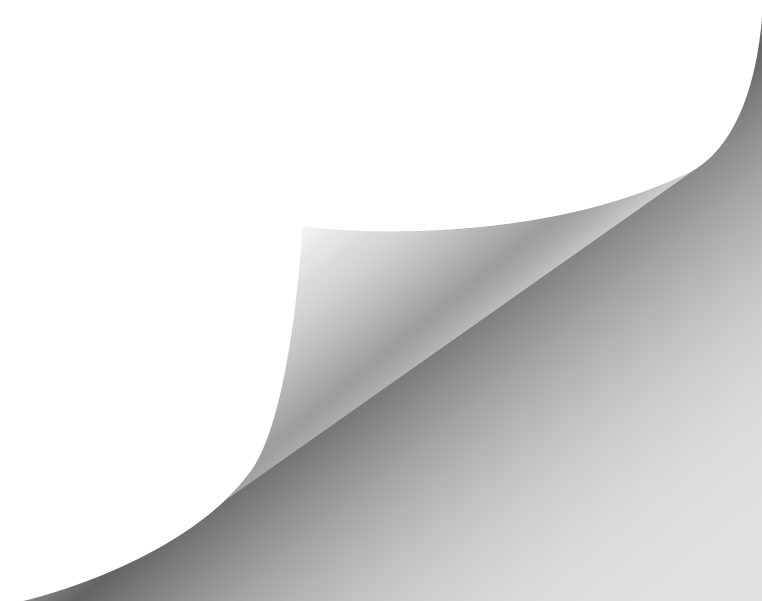 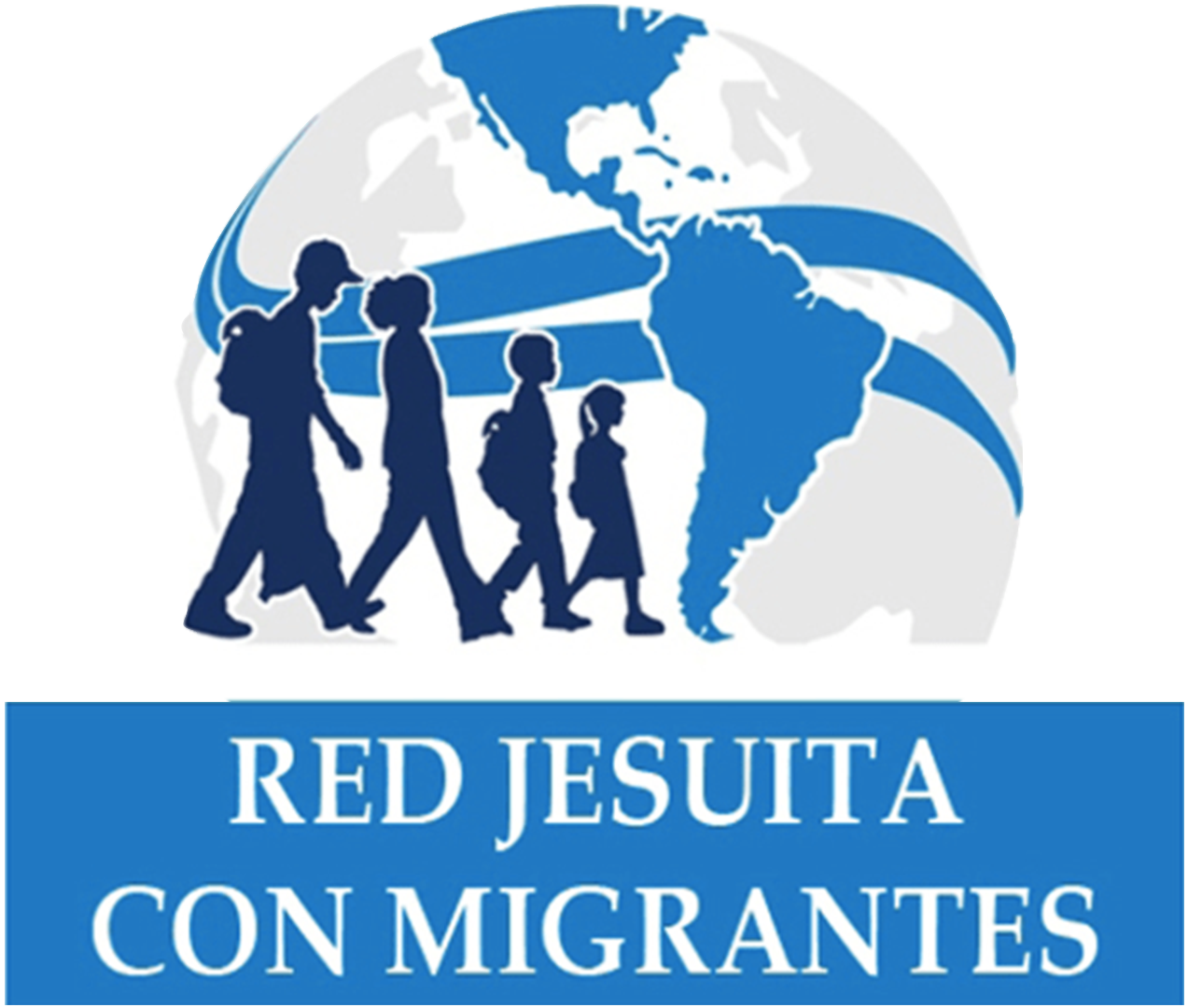 La Red Jesuita con Migrantes lanza una campaña llamada #MigrarHaciaLoExtraordinario, enfocada a celebrar el día internacional del migrante el próximo 18 de Diciembre 2020.
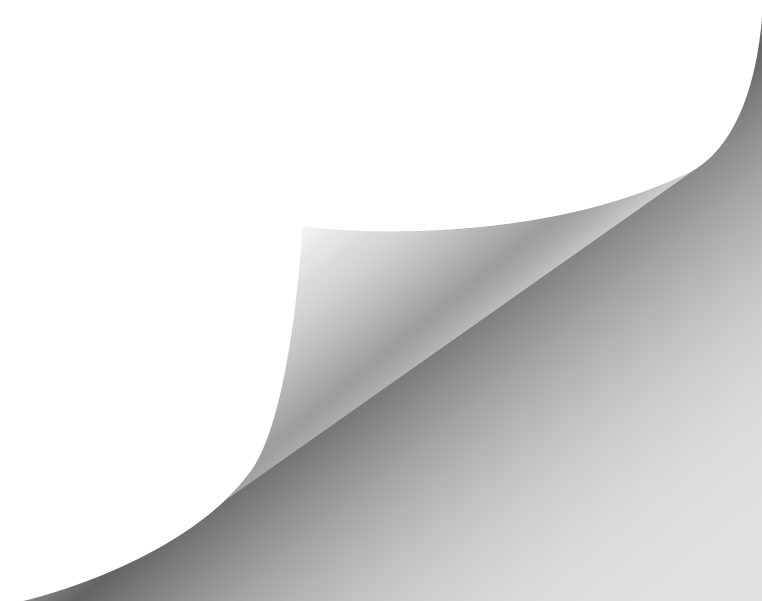 En 2020 la crisis generada por la Pandemia dejó en evidencia las inmensas desigualdades que existen en el planeta.
La pobreza, la violencia, la crisis de las democracias, el modelo de desarrollo que atenta contra la casa común forman parte estructural de esa normalidad que algunos anhelan
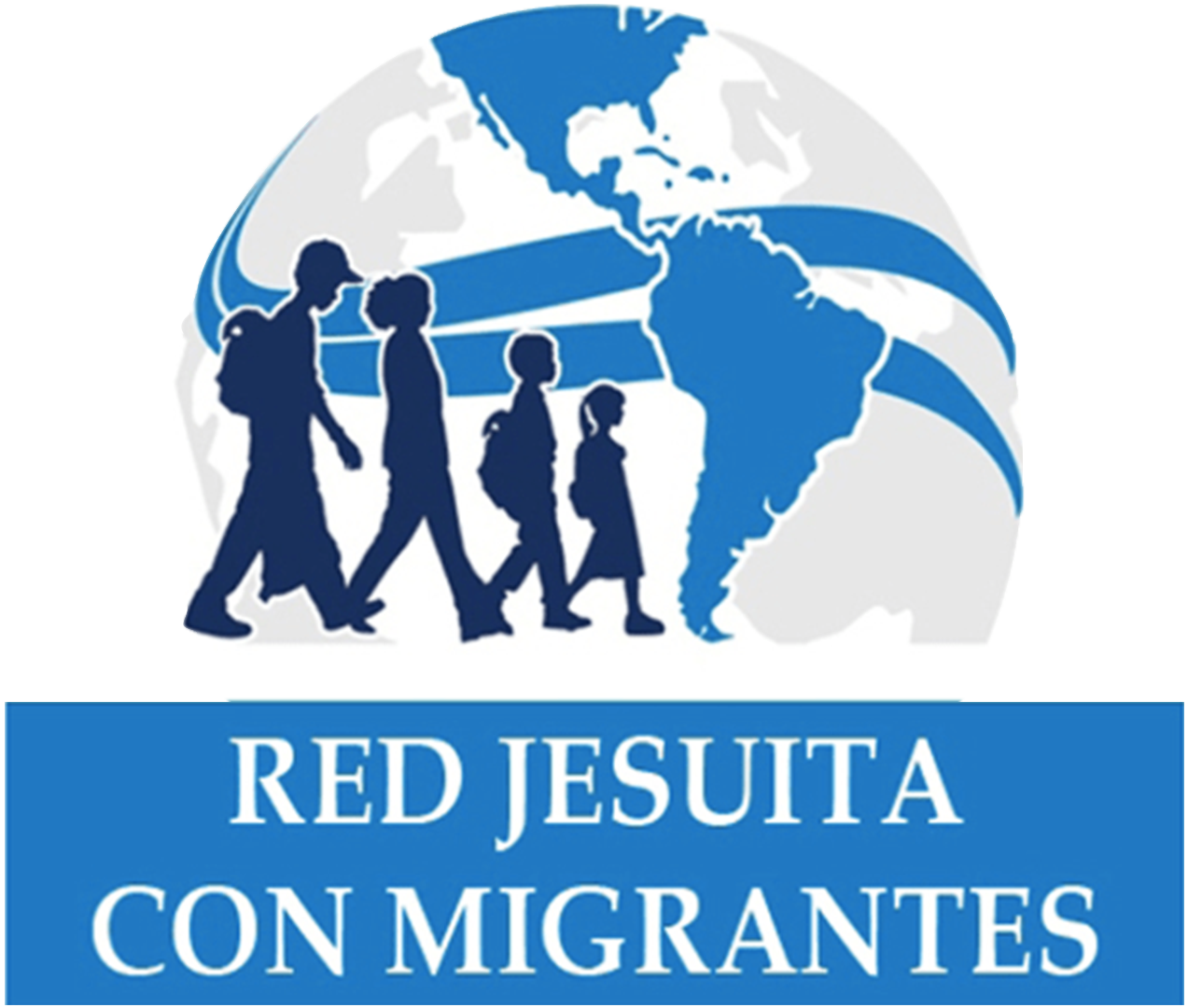 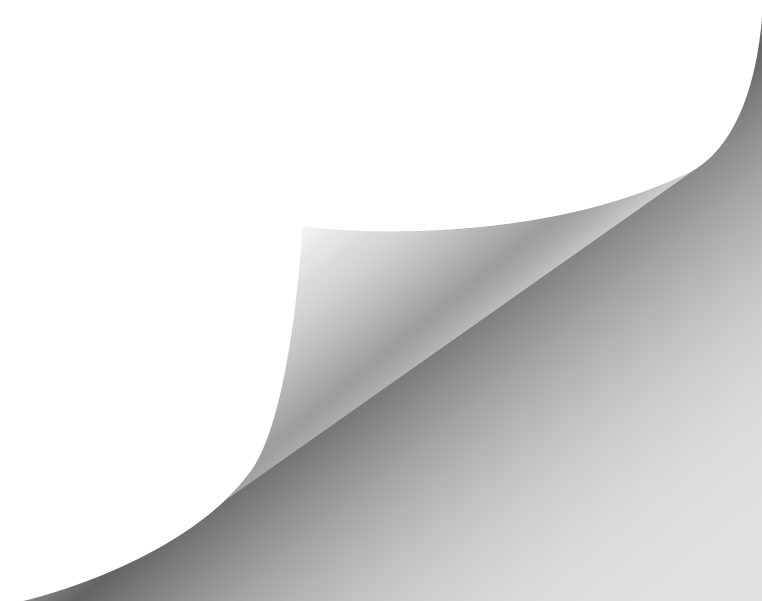 Reconocemos la oportunidad de proponer un mundo nuevo incluyente y que se base en el reconocimiento pleno de la dignidad y los derechos humanos.
Necesitamos de cada una y cada uno, de la humanidad entera, para imaginar juntos lo extraordinario y migrar hacia ello sin dejar a nadie atrás
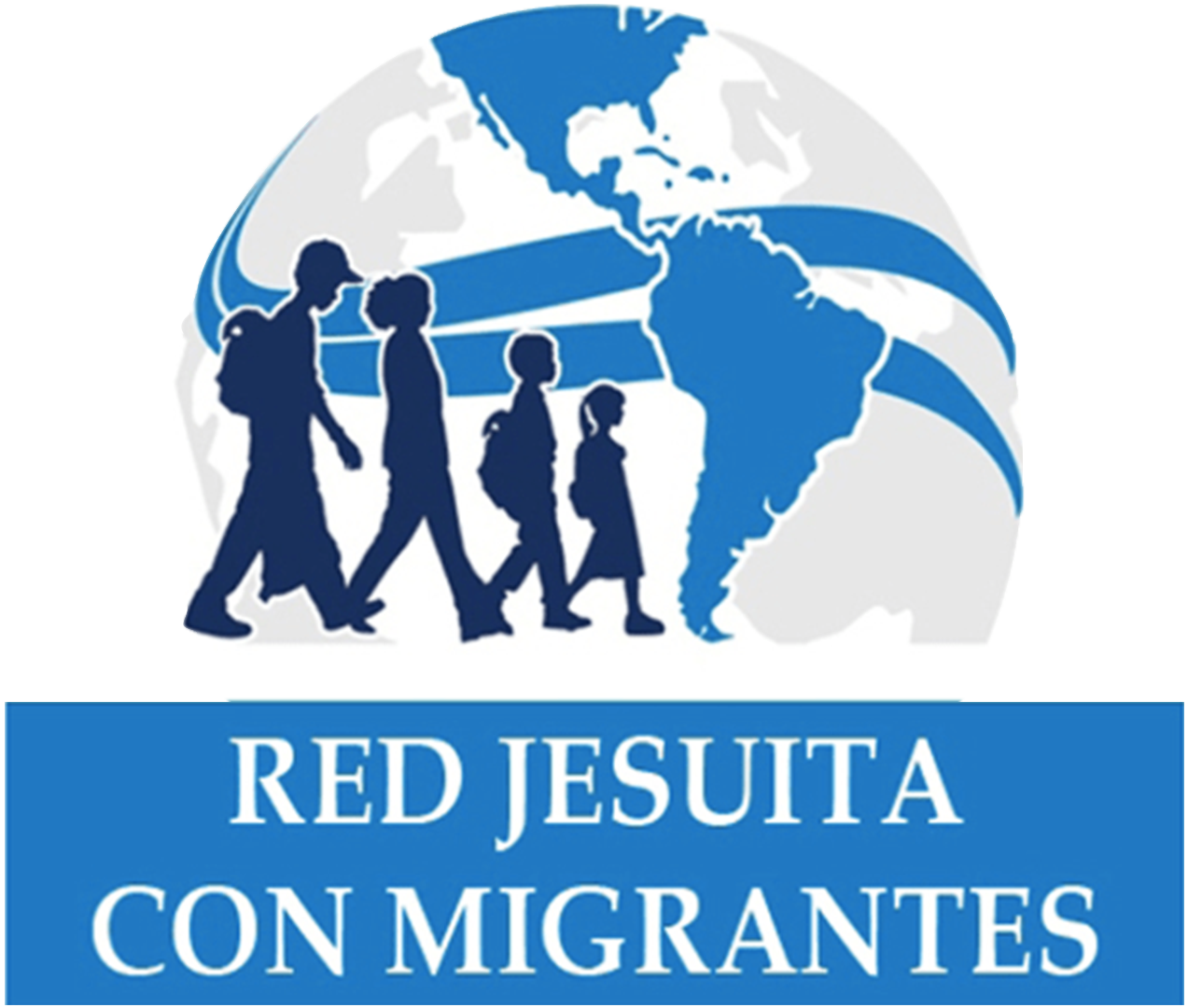 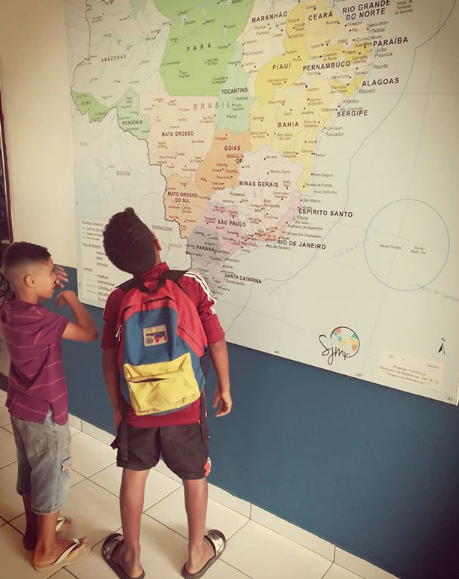 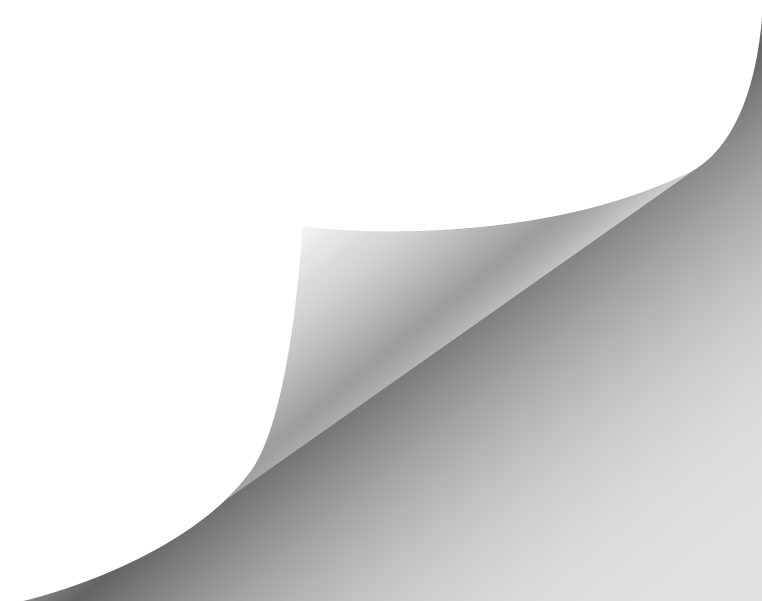 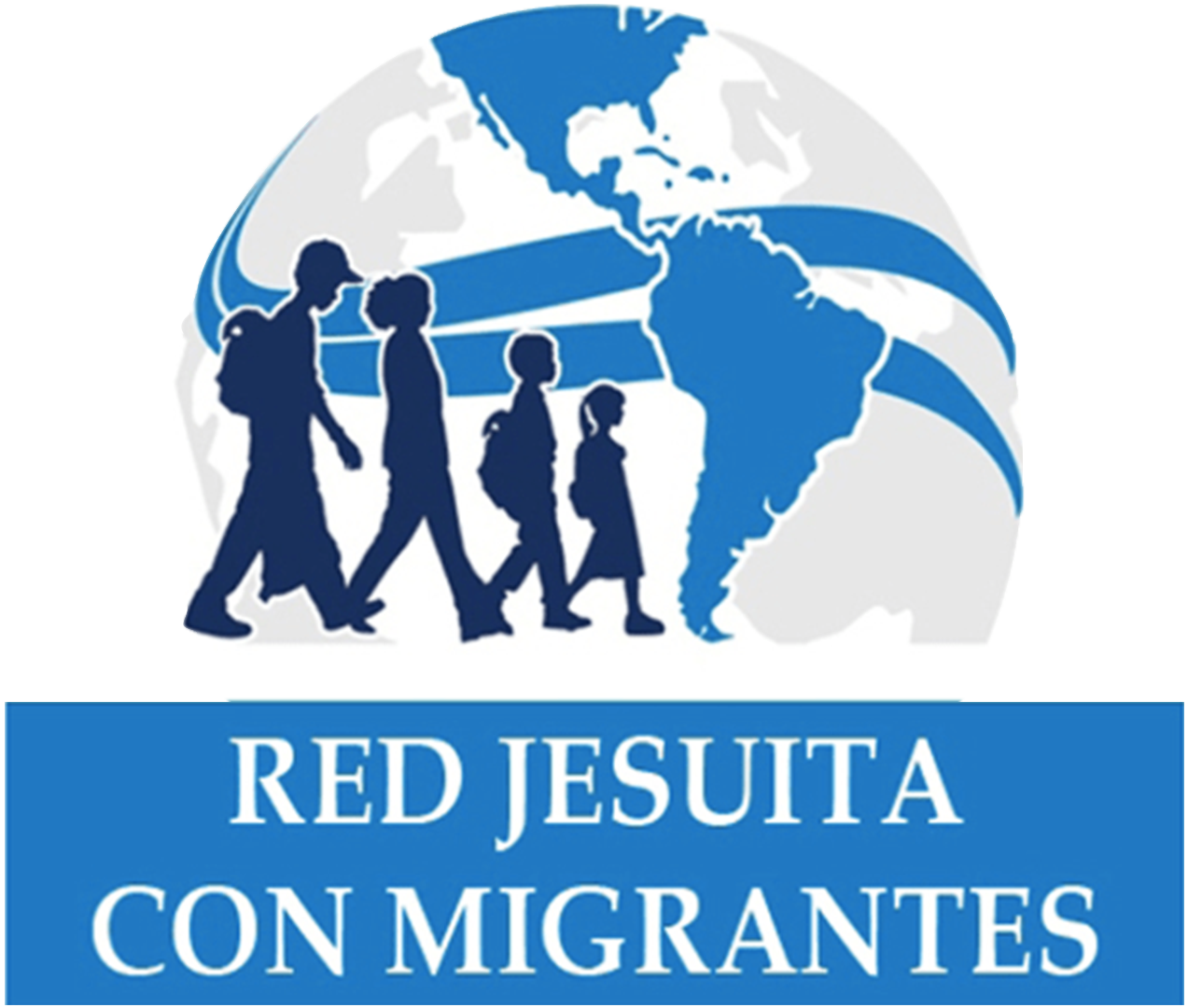 ¿Quieres #MigrarHaciaLoExtraordinario?
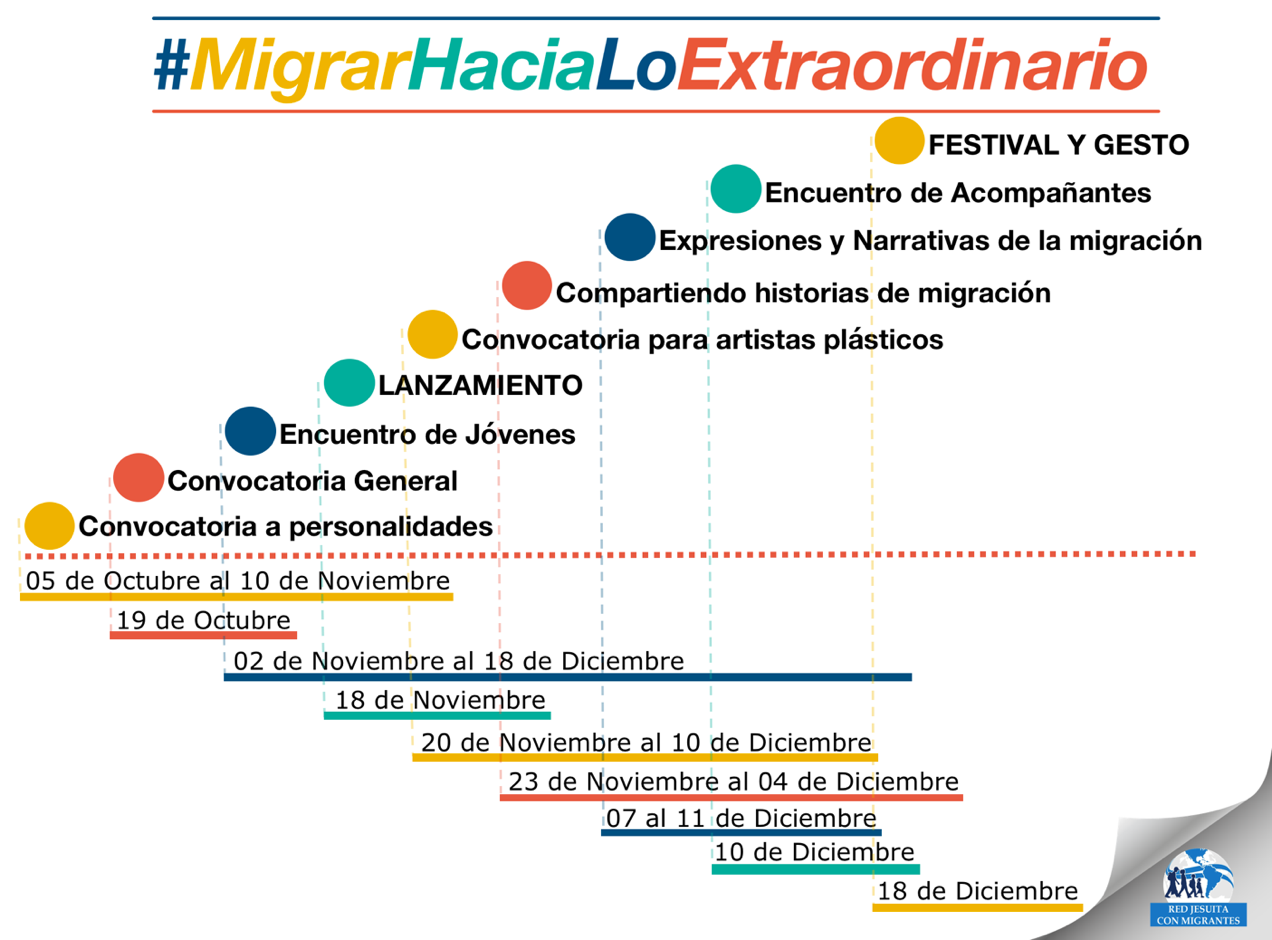 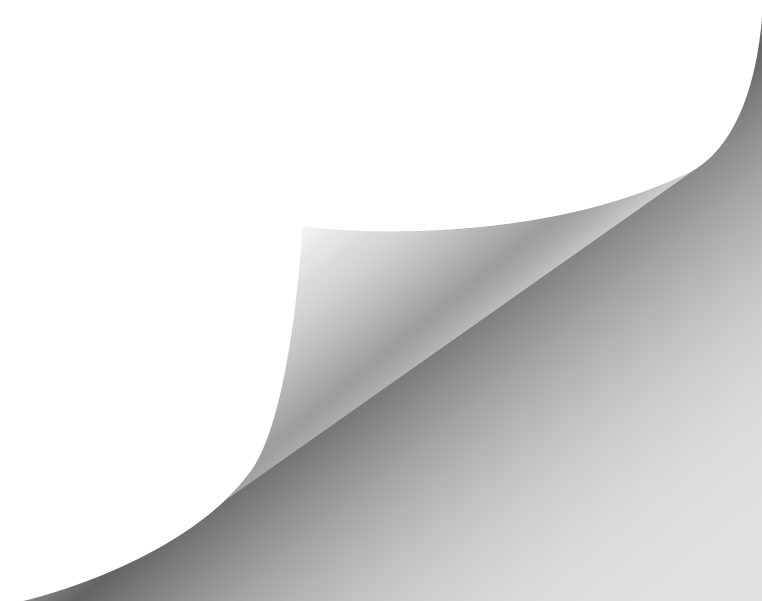 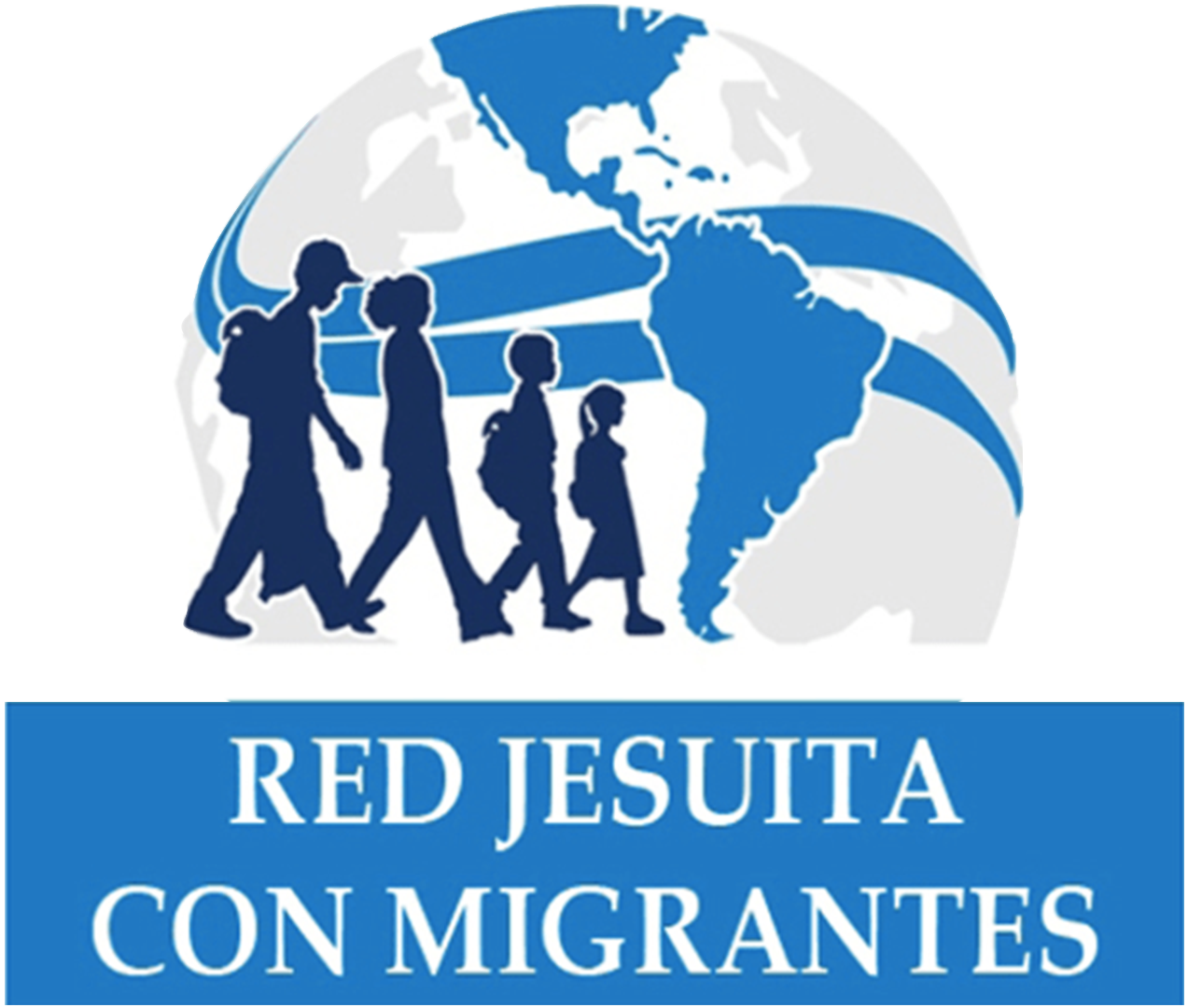 1. Sumar su voz de manera personal
2. Invitar a una persona joven a un encuentro
3. Ser anfitrionas del Encuentro de Acompañantes
4. Festival Tantos Somos, Somos Um
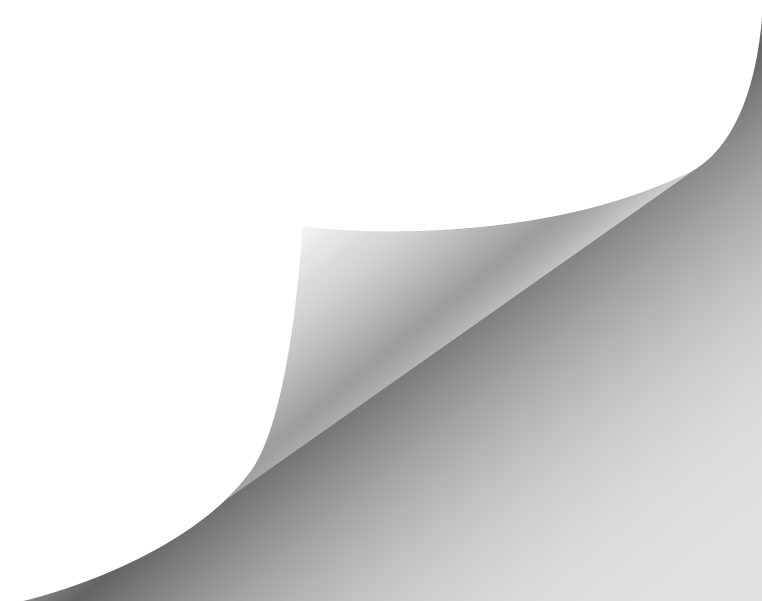 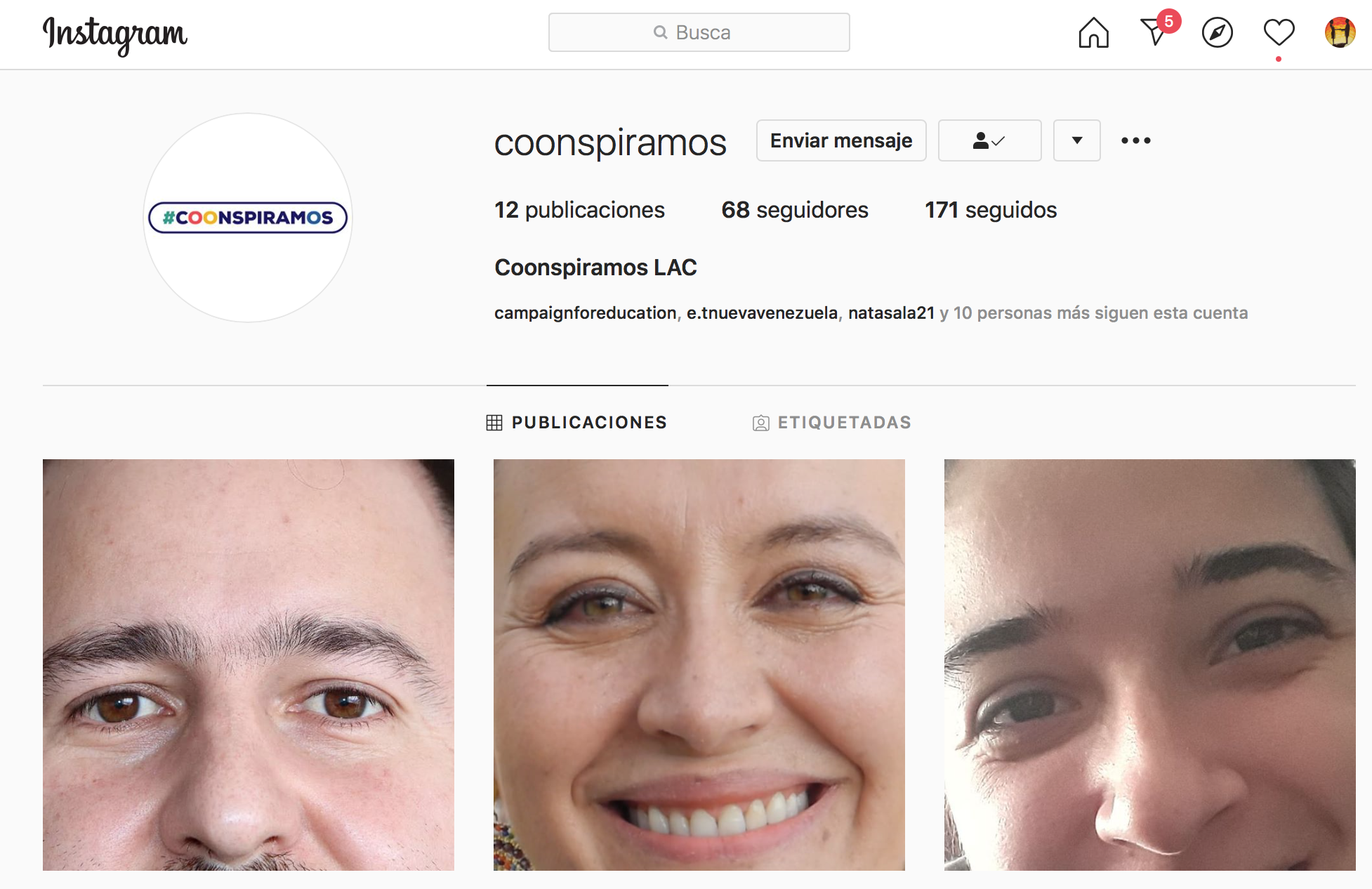 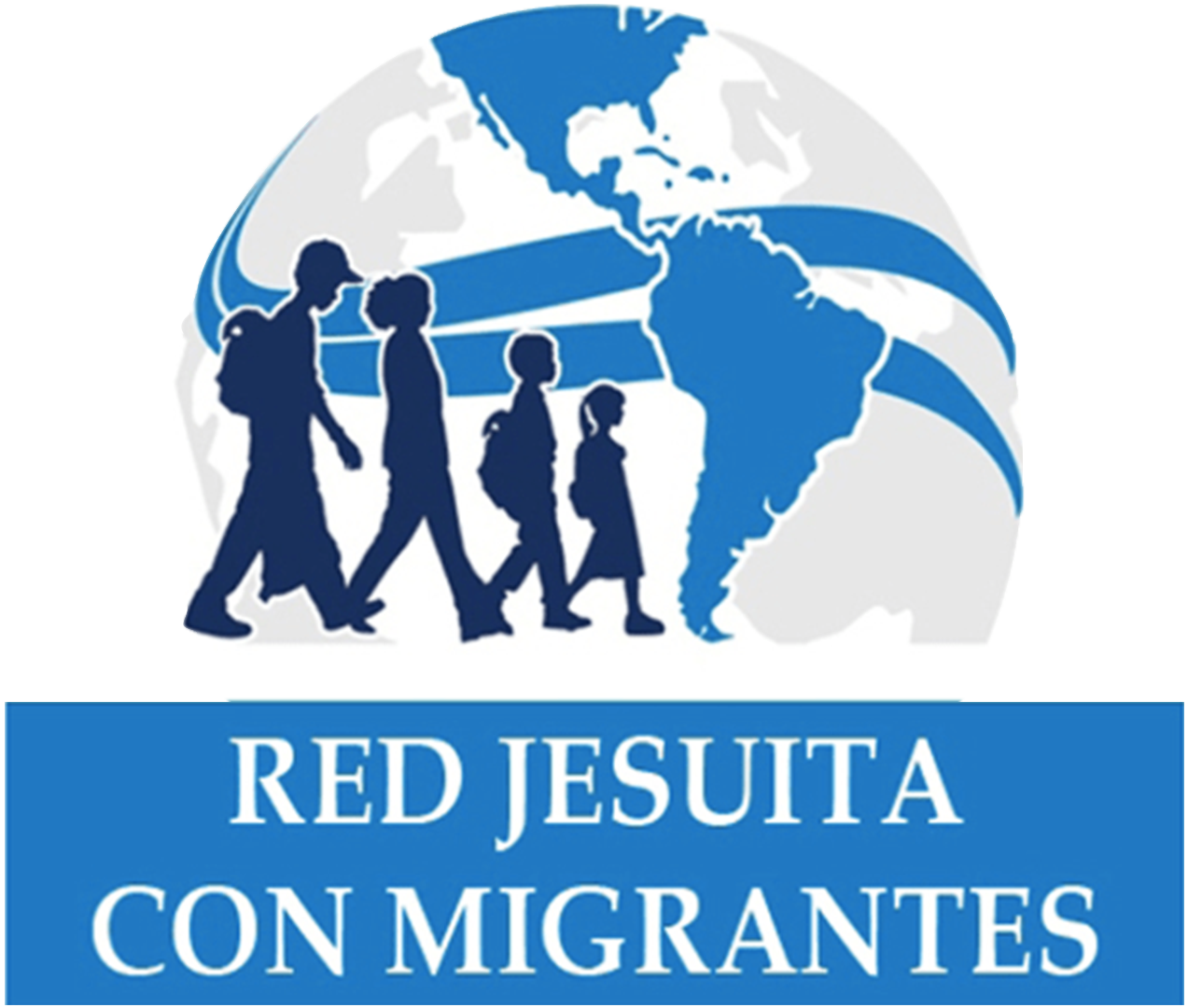 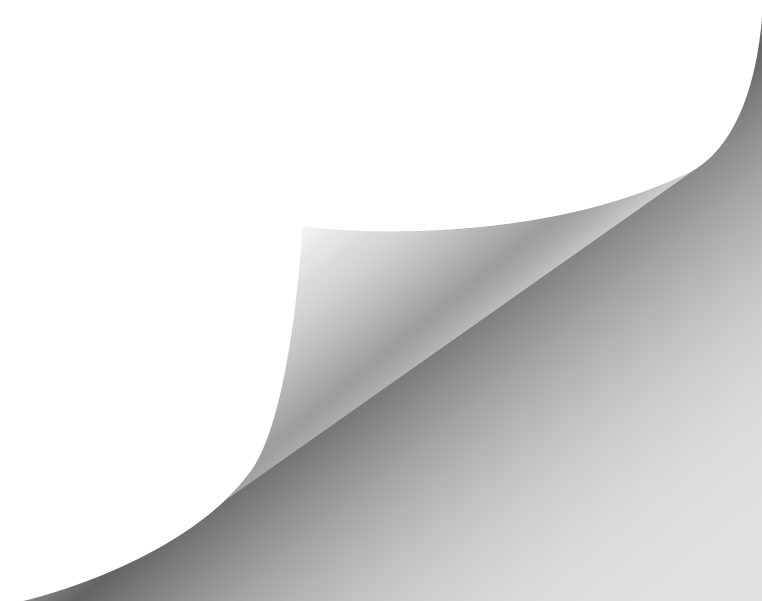 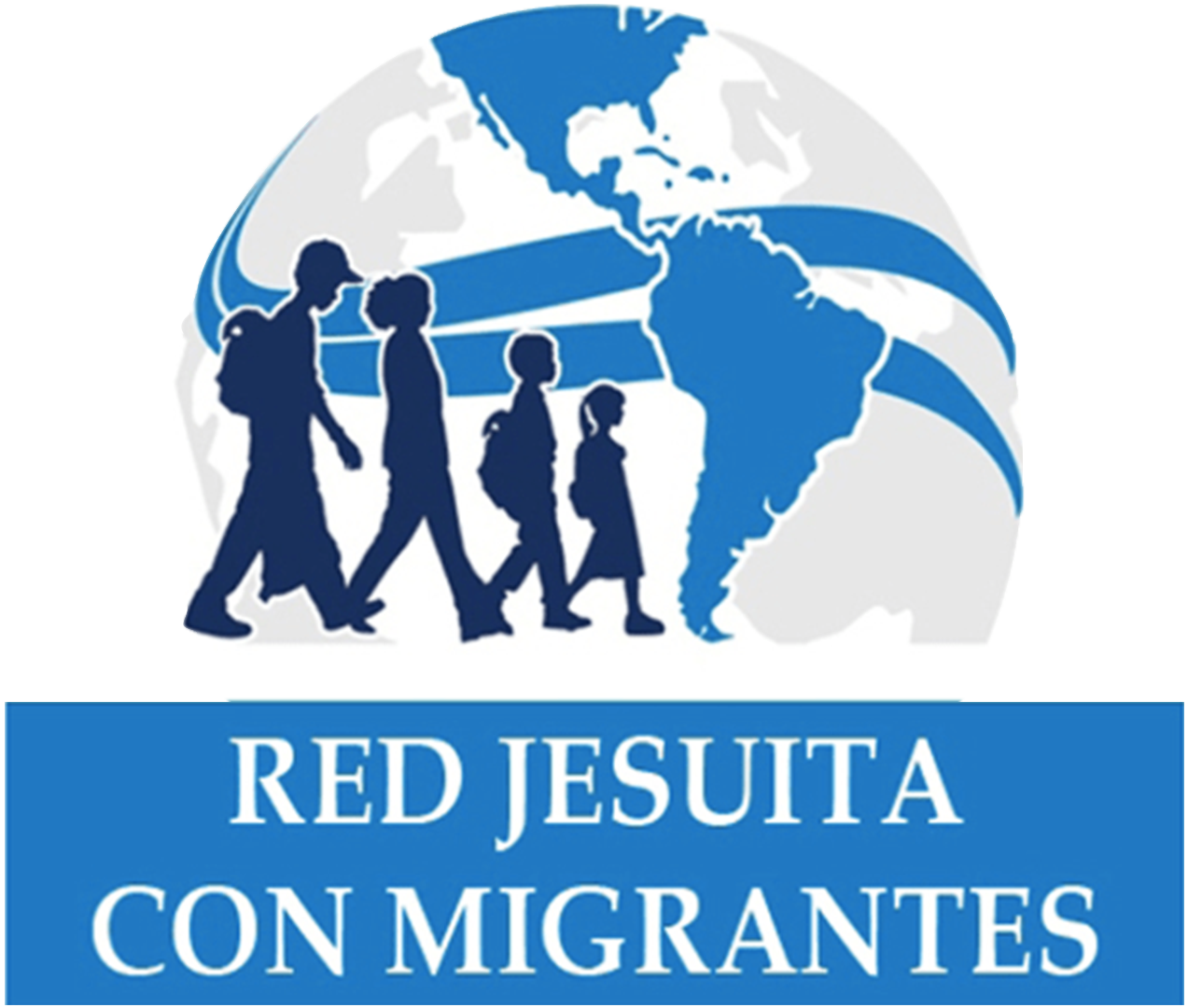 MUCHAS GRACIAS
Red Jesuita con Migrantes Latinoamérica y el Caribe